สหกรณ์ออมทรัพย์สาธารณสุขจังหวัดอุดรธานี จำกัด
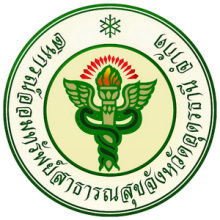 การอบรมกฎหมายสินเชื่อ
และพระราชบัญญัติสหกรณ์
วันที่  29  กุมภาพันธ์ 2563
ณ ห้องสุพรรณิการ์ โรงแรมสยามแกรนด์ 
อ.เมือง จ.อุดรธานี
สมบัติ วงศ์กำแหง 3-4 ส.ค. 62
1
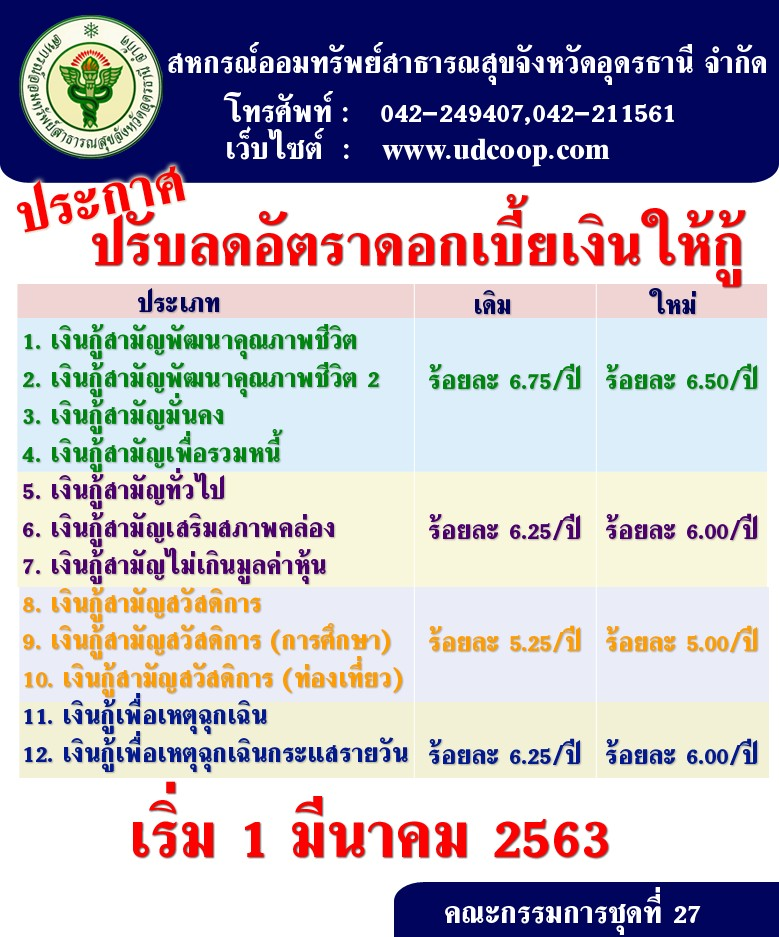 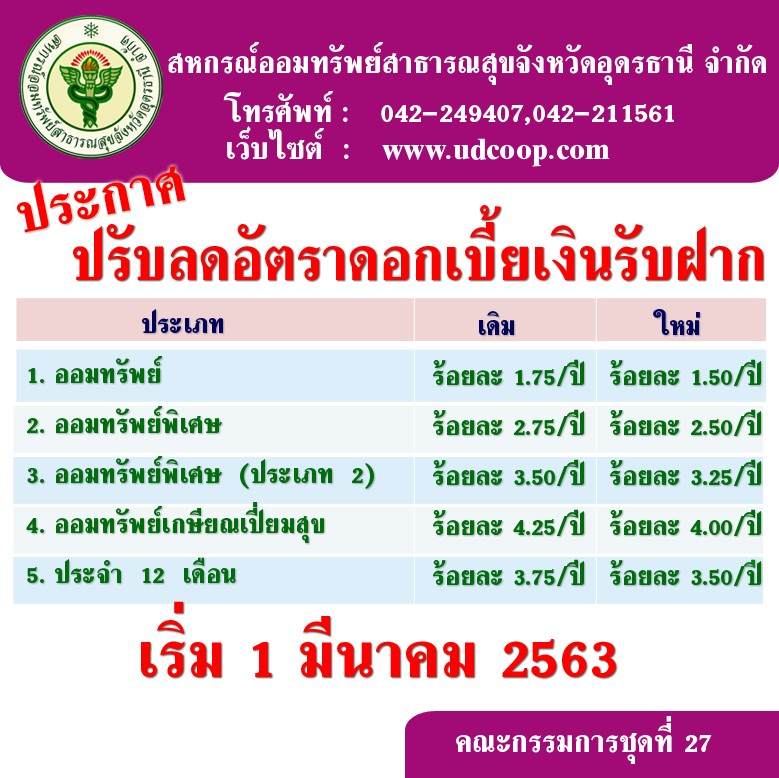 สมบัติ วงศ์กำแหง 3-4 ส.ค. 62
2
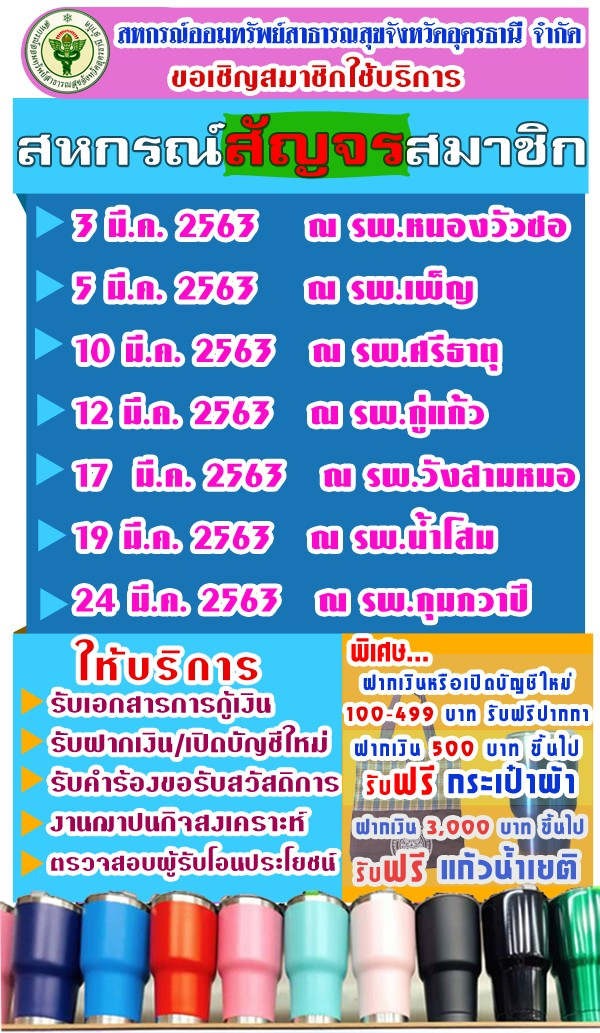 สมบัติ วงศ์กำแหง 3-4 ส.ค. 62
3
สหกรณ์ออมทรัพย์สาธารณสุขจังหวัดอุดรธานี จำกัด
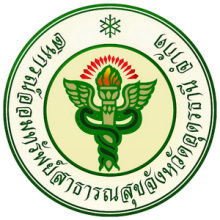 การอบรมกฎหมายสินเชื่อ
และพระราชบัญญัติสหกรณ์
วันที่  29  กุมภาพันธ์ 2563
ณ ห้องสุพรรณิการ์ โรงแรมสยามแกรนด์ 
อ.เมือง จ.อุดรธานี
สมบัติ วงศ์กำแหง 3-4 ส.ค. 62
4
พรบ.สหกรณ์ใหม่ กู้ยืม ค้ำประกัน จำนอง หักกลบลบหนี้ ประนอมหนี้         การติดตามหนี้-การดำเนินคดี
ว่าที่พันตรี ดร.สมบัติ  วงศ์กำแหง 
กรรมการเนติบัณฑิตยสภา
อุปนายกฝ่ายบริหาร/โฆษกสภาทนายความ 
ผู้อำนวยการสำนักฝึกอบรมวิชาว่าความ แห่งสภาทนายความ
สมบัติ วงศ์กำแหง 3-4 ส.ค. 62
5
พรบ.สหกรณ์ ใหม่                      
                                                                     * เมื่อพ้นกำหนด 60 วัน       นับแต่วันประกาศในราชกิจจานุเบกษาเป็นต้นไป ประกาศ ๒๐ มีนาคม ๒๕๖๒
      (นับแบบทนายความ) ครบ  ๑๙ พฤษภาคม ๒๕๖๒   
มีผลเมื่อพ้น ๒๐ พฤษภาคม ๒๕๖๒ 
                     หนังสือที่ นร ๐๖๐๑/๕๑๔   ลว. ๗ มิ.ย. ๒๕๔๓ คกก.กฤษฎีกา 
 “กำหนดเวลาวันเริ่มใช้บังคับกฎหมาย จะต้องเป็นไปตามบทบัญญัติที่กำหนดไว้ใน    กฎหมายนั้นๆ เพราะมิใช่เรื่องการคำนวณนับระยะเวลา  ตาม ปพพ. 
              จึงเริ่มนับวันประกาศในราชกิจจานุเบกษาเป็นต้นไป มิใช่เริ่มนับวันรุ่งขึ้น”
วันที่ใช้บังคับ
6
สมบัติ วงศ์กำแหง 3-4 ส.ค. 62
เหตุผลในการประกาศใช้ พรบ.
๑.เนื่องจาก พรบ.๒๕๔๒ ใช้บังคับมาเป็นเวลานาน ทำให้ไม่เอื้อประโยชน์ต่อการพัฒนาและคุ้มครองระบบสหกรณ์  จำเป็นต้องพัฒนาโดยเพิ่ม
       ๒.การกำหนดคุณสมบัติของสมาชิก คุณสมบัติของกรรมการผู้ทรงคุณวุฒิในคณะกรรมการพัฒนาการสหกรณ์แห่งชาติ  แก้ไขเพิ่มเติมอำนาจหน้าที่ของนายทะเบียน ให้เหมาะสมยิ่งขึ้น
สมบัติ วงศ์กำแหง 3-4 ส.ค. 62
7
๓.กำหนดประเภท ลักษณะของสหกรณ์ วัตถุประสงค์แห่งการดำเนินกิจการ / สมาชิกสมทบ / หน้าที่และความรับผิดของกรรมการดำเนินการสหกรณ์ กรรมการ ผู้จัดการ และ จนท.ของสหกรณ์ 
        ๔.แก้ไขเพิ่มเติม ผู้ตรวจสอบกิจการ / งบการเงิน / การสอบบัญชี / การดำเนินงานและการกำกับดูแลสหกรณ์ ทำนองเดียวกับสถาบันการเงิน / 
         ๕.ให้มี คกก.พิจารณาอุทธรณ์ / ให้สหกรณ์ จว.เป็นนายทะเบียนกลุ่มเกษตรกร / ปรับปรุงบทกำหนด-อัตราโทษ
สมบัติ วงศ์กำแหง 3-4 ส.ค. 62
8
ข้อสังเกตของคณะกรรมาธิการ
ในการจัดทำกฎกระทรวงเกี่ยวกับ หลักเกณฑ์ วิธีการ และเงื่อนไขต่างๆ 
       ควรจัดให้มีการรับฟังความคิดเห็นจากผู้เกี่ยวข้อง เพื่อนำไปประกอบการพิจารณาในการจัดทำด้วย
       นอกจากนี้การประกาศใชบังคับกฎกระทรวงรวมถึงระเบียบอื่น ๆ ควรให้สหกรณ์สามารถปรับตัวให้เข้ากับหลักเกณฑ์ตาม พรบ.
สมบัติ วงศ์กำแหง 3-4 ส.ค. 62
9
ข้อสังเกตของคณะกรรมาธิการ
สหกรณ์และกลุ่มเกษตรกรมีมากกว่า ๑๒,๐๐๐ แห่ง แต่กรมตรวจสอบบัญชีสหกรณ์มีเพียง ๖๐๐ คน 
       วัตถุประสงค์หลักของสหกรณ์ คือ การพัฒนาคุณภาพชีวิตของสมาชิกสหกรณ์ ให้กินดีอยู่ดีมีความสุข ซึ่งหน่วยงานภาครัฐที่กำกับดูแล ควรให้ความสำคัญกับการประเมินผลการดำเนินงานที่ส่งผลต่อคุณภาพชีวิตที่ดีของสมาชิกมากกว่าผลประกอบการที่มุ่งเน้นผลด้าน รายได้ ทรัพย์สิน และผลประโยชน์ที่เกิดขึ้น
สมบัติ วงศ์กำแหง 3-4 ส.ค. 62
10
“สหกรณ์”
มาจากคำ ๒ คำ
             สห     =    รวมกัน
             กรณ์   =    การกระทำ
 สรุป : การทำงานร่วมกัน / การร่วมมือกัน
สมบัติ วงศ์กำแหง 3-4 ส.ค. 62
11
มาตรา ๔  ใน พรบ.นี้                                        “สหกรณ์” หมายความว่า คณะบุคคลซึ่งร่วมกันดำเนินกิจการเพื่อประโยชน์ทางเศรษฐกิจและสังคมของสมาชิกสหกรณ์ผู้มีสัญชาติไทย โดยช่วยตนเองและช่วยเหลือซึ่ง กันและกัน และได้จดทะเบียนตาม พรบ.นี้
12
สมบัติ วงศ์กำแหง 3-4 ส.ค. 62
โครงสร้างการบริหารสหกรณ์
ให้มี “คณะกรรมการดำเนินการสหกรณ์” เป็นผู้ดำเนินการกิจการและเป็นผู้แทนของสหกรณ์ในกิจการอันเกี่ยวกับบุคลภายนอก มาตรา ๕๑  
      คณะกรรมการดำเนินการสหกรณ์ดังกล่าวนั้นต้องประกอบไปด้วยประธานกรรมการหนึ่งคนและกรรมการอื่นอีกไม่เกินสิบสี่คนซึ่งที่ประชุมใหญ่เลือกตั้งจากสมาชิก มาตรา ๕๐
สมบัติ วงศ์กำแหง 3-4 ส.ค. 62
13
การดำเนินกิจการสหกรณ์
สหกรณ์มีอำนาจกระทำการ ดังต่อไปนี้ได้ มาตรา ๔๖
(๑) ดำเนินธุรกิจ เพื่อประโยชน์ของสมาชิก
(๒) ให้สวัสดิการหรือการสงเคราะห์ตามสมควร
    แก่สมาชิกและครอบครัว
(๓) ให้ความช่วยเหลือทางวิชาการแก่สมาชิก
(๔) ขอหรือรับความช่วยเหลือทางวิชาการ
(๕) รับฝากเงินจากสมาชิกหรือสหกรณ์อื่น
สมบัติ วงศ์กำแหง 3-4 ส.ค. 62
14
ม. ๔๖  แก้เพิ่มเติม (๕)                                                                            (๕) รับฝากเงินประเภทออมทรัพย์หรือประเภทประจำจากสมาชิกหรือสหกรณ์อื่น  หรือ สมาคมฌาปนกิจสงเคราะห์ซึ่งมีสมาชิกของสมาคมนั้นไม่น้อยกว่ากึ่งหนึ่งเป็นสมาชิกของสหกรณ์ผู้รับฝากเงิน  หรือนิติบุคคลซึ่งมีบุคลากรหรือลูกจ้างไม่น้อยกว่ากึ่งหนึ่งของนิติบุคคลนั้นเป็นสมาชิกของสหกรณ์ ผู้รับฝากเงิน  ทั้งนี้  ตามระเบียบของสหกรณ์ที่ได้รับความเห็นชอบจากนายทะเบียนสหกรณ์”
15
สมบัติ วงศ์กำแหง 3-4 ส.ค. 62
(๖) ให้กู้ ให้สินเชื่อ ให้ยืม ให้เช่า ให้เช่าซื้อ โอน 
    รับจำนองหรือรับจำนำ ซึ่งทรัพย์สินแก่สมาชิก 
    หรือของสมาชิก
(๗) จัดให้ได้มา ซื้อ ถือกรรมสิทธิ์หรือทรัพยสิทธิฯ 
    หรือสิทธิการเช่าซื้อ จำนองหรือจำนำ ขายหรือ
    จำหน่ายด้วยวิธีอื่นใดซึ่งทรัพย์สิน
(๘) ให้สหกรณ์อื่นกู้ยืมเงินได้
(๙) ดำเนินกิจการอย่างอื่นบรรดาที่เกี่ยวกับ/เนื่อง
    ในการจัดให้สำเร็จตามวัตถุประสงค์ของสหกรณ์
สมบัติ วงศ์กำแหง 3-4 ส.ค. 62
16
มาตรา ๕๑/๑-๓, ๕๒, ๕๓
ม.๕๑/๑  ในการดำเนินกิจการของสหกรณ์  คกก.ดำเนินการสหกรณ์  กรรมการ  หรือผู้จัดการต้องปฏิบัติหน้าที่ให้เป็นไปตามกฎหมาย  วัตถุประสงค์  ขอบเขตแห่งการดำเนินกิจการ ที่จะพึงดำเนินการได้ของสหกรณ์  ข้อบังคับของสหกรณ์  และมติที่ประชุมใหญ่ ทั้งนี้  ด้วยความซื่อสัตย์สุจริต และระมัดระวังรักษาผลประโยชน์ของสหกรณ์หรือสมาชิก
17
สมบัติ วงศ์กำแหง 3-4 ส.ค. 62
มาตรา ๕๑/๑-๓, ๕๒, ๕๓
ม.๕๑/๒ คณะกรรมการดำเนินการสหกรณ์  กรรมการ  หรือผู้จัดการต้องรับผิดร่วมกัน ในความเสียหายต่อสหกรณ์ในกรณีดังต่อไปนี้                                                                 (๑)  แสวงหาผลประโยชน์โดยมิชอบ                                                   (๒) ไม่ปฏิบัติหน้าที่ตามคำสั่งของนายทะเบียนสหกรณ์ (๓) ดำเนินกิจการนอกขอบวัตถุประสงค์หรือขอบเขตแห่งการดำเนินกิจการที่จะพึงดำเนินการได้ ของสหกรณ์              .                                                                              ต่อ /
18
สมบัติ วงศ์กำแหง 3-4 ส.ค. 62
มาตรา ๕๑/๑-๓, ๕๒, ๕๓
เจ้าหน้าที่ของสหกรณ์ผู้ใดมีส่วนร่วมในการกระทำของ คกก.ดำเนินการสหกรณ์  กรรมการ  หรือผู้จัดการ  อันเป็นเหตุให้เกิดความเสียหายแก่สหกรณ์  เจ้าหน้าที่ของสหกรณ์ผู้นั้นต้องรับผิดร่วมกันกับ คณะกรรมการดำเนินการสหกรณ์  กรรมการ  หรือผู้จัดการ  ในความเสียหายต่อสหกรณ์
19
สมบัติ วงศ์กำแหง 3-4 ส.ค. 62
มาตรา ๕๑/๑-๓, ๕๒, ๕๓
ม. ๕๑/๓ คกก.ดำเนินการสหกรณ์  กรรมการ  หรือผู้จัดการไม่ต้องรับผิด ในกรณีดังต่อไปนี้                                                                   (๑) พิสูจน์ได้ว่าตนมิได้ร่วมกระทำการอันเป็นเหตุให้เกิดความเสียหายต่อสหกรณ์                                                  (๒) ได้คัดค้านในที่ประชุม คกก.ดำเนินการสหกรณ์โดยปรากฏในรายงานการประชุม  หรือได้ทำคำคัดค้านเป็นหนังสือยื่นต่อประธานที่ประชุมภายในสามวันนับแต่สิ้นสุดการประชุม
20
สมบัติ วงศ์กำแหง 3-4 ส.ค. 62
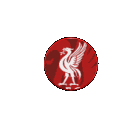 หลักการให้เงินกู้
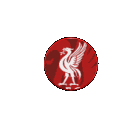 การควบคุมเงินกู้
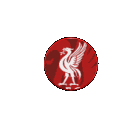 การเรียกคืนเงินกู้
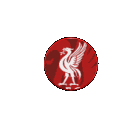 ประเภทของเงินกู้
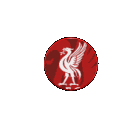 ผู้มีอำนาจในการให้เงินกู้
ข้อบังคับของสหกรณ์
สมบัติ วงศ์กำแหง 3-4 ส.ค. 62
21
สถาบันการเงินคำนึงถึง กำไร  : เป้าหมาย  สภาพคล่อง  : สมาชิกถอนและรับเงินได้ทันที           แต่ต้องไม่ดำรงเงินจนเป็นภาระมากเกินไป  ความเสี่ยง : เสี่ยงมากผลตอบแทนมาก  แต่     ต้องบริหารให้อยู่ในเกณฑ์ที่รับได้  การ     ลงทุนที่ได้ผลตอบแทนสูง
สมบัติ วงศ์กำแหง 3-4 ส.ค. 62
22
สหกรณ์ ต้องคำนึงถึง สภาพคล่อง : ความสามารถในการให้กู้  วัตถุประสงค์ / ความมั่นคง เสถียรภาพการดำเนินงาน/ ไม่ใช่นโยบายเฉพาะกิจ เฉพาะกลุ่ม เฉพาะบุคคล/ไม่เพิ่มภาระต่อสมาชิก-ผู้ค้ำฯ /ต้องเป็นสากล หลักเกณฑ์มาตรฐานของสถาบันการเงิน/ การจำแนกความรับผิดตามลำดับชั้นของการบริหาร (Line management)
สมบัติ วงศ์กำแหง 3-4 ส.ค. 62
23
หลักทั่วไปในการให้เงินกู้
ความจำเป็นในการขอกู้
 ความสามารถในการชำระหนี้
 พฤติกรรมของผู้ขอกู้
 ความมั่นคงของหลักประกัน
 ระยะเวลาในการชำระหนี้
สมบัติ วงศ์กำแหง 3-4 ส.ค. 62
24
หลักการวิเคราะห์สินเชื่อ  (5C)
1. อุปนิสัยของผู้กู้ (CHARACTER)2. ความสามารถในการชำระหนี้ (CAPACITY)3. เงินทุน (CAPITAL)4. หลักประกัน (COLLATERALS)5. สถานการณ์ (CONDITION)
สมบัติ วงศ์กำแหง 3-4 ส.ค. 62
25
อำนาจหน้าที่คณะกรรมการเงินกู้
	ให้คณะกรรมการเงินกู้ มีอำนาจหน้าที่เกี่ยวกับการอนุมัติเงินกู้แก่สมาชิกตามข้อบังคับ ระเบียบ มติ และคำสั่งของสหกรณ์รวมทั้งข้อต่อไปนี้
สมบัติ วงศ์กำแหง 3-4 ส.ค. 62
26
อำนาจหน้าที่คณะกรรมการเงินกู้ (ต่อ)
	(1) ตรวจสอบการใช้เงินกู้ของสมาชิก ให้เป็นไปตามความมุ่งหมายที่ให้เงินกู้นั้น
สมบัติ วงศ์กำแหง 3-4 ส.ค. 62
27
อำนาจหน้าที่คณะกรรมการเงินกู้ (ต่อ)
	(2) ตรวจสอบควบคุมให้เงินกู้ มีหลักประกันตามที่กำหนดไว้ ในระเบียบของสหกรณ์ และเมื่อเห็นว่าหลักประกันสำหรับเงินกู้รายใดเกิดบกพร่อง ก็ต้องกำหนดให้ผู้กู้จัดการแก้ไขให้คืนดี
	(3) ดูแลการชำระหนี้ของสมาชิกผู้กู้ให้เป็นไปตามที่กำหนดไว้ในสัญญา
สมบัติ วงศ์กำแหง 3-4 ส.ค. 62
28
คณะกรรมการต้องสอดส่องการใช้เงินกู้
ของสมาชิกให้ตรงตามความมุ่งหมายที่ขอกู้
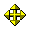 การควบคุมเงินกู้
สมบัติ วงศ์กำแหง 3-4 ส.ค. 62
29
คำพิพากษาฎีกาที่ 1354/2508  
        กรรมการสหกรณ์ลงมติให้กระทำการนอกขอบวัตถุประสงค์ของสหกรณ์  กรรมการต้องรับผิดชอบเป็นส่วนตัว
สมบัติ วงศ์กำแหง 3-4 ส.ค. 62
30
มาตรา ๖๖-๖๙, ๗๑, ๗๕, ๘๐
ม. ๖๖ ให้สหกรณ์จัดทำงบการเงินประจำปีทุกรอบปีทางบัญชีของสหกรณ์                                               งบการเงินประจำปีต้องเป็นไปตามแบบที่นายทะเบียนสหกรณ์กำหนด                                               งบการเงินประจำปีนั้นต้องทำให้แล้วเสร็จและให้ผู้สอบบัญชีตรวจสอบแล้วนำเสนอเพื่ออนุมัติ ในที่ประชุมใหญ่ของสหกรณ์ภายในหนึ่งร้อยห้าสิบวันนับแต่วันสิ้นปีทางบัญชี
31
สมบัติ วงศ์กำแหง 3-4 ส.ค. 62
มาตรา ๖๖-๖๙, ๗๑, ๗๕, ๘๐
ม. ๖๗ ให้สหกรณ์จัดทำรายงานประจำปีแสดงผลการดำเนินงานของสหกรณ์เสนอต่อ ที่ประชุมใหญ่ในคราวที่เสนองบการเงินประจำปี  และให้ส่งสำเนารายงานประจำปีและงบการเงินประจำปี ไปยังนายทะเบียนสหกรณ์ภายในสามสิบวันนับแต่วันที่มีการประชุม
32
สมบัติ วงศ์กำแหง 3-4 ส.ค. 62
มาตรา ๖๖-๖๙, ๗๑, ๗๕, ๘๐
ม. ๖๘ ให้สหกรณ์เก็บรักษารายงานประจำปีแสดงผลการดำเนินงานของสหกรณ์และ งบการเงินประจำปี  พร้อมทั้งข้อบังคับและกฎหมายว่าด้วยสหกรณ์ไว้ที่สำนักงานของสหกรณ์  เพื่อให้สมาชิกขอตรวจดูได้
33
สมบัติ วงศ์กำแหง 3-4 ส.ค. 62
มาตรา ๖๖-๖๙, ๗๑, ๗๕, ๘๐
ม. ๖๙ ให้กรมตรวจบัญชีสหกรณ์เป็นผู้สอบบัญชีของสหกรณ์  ในการนี้  กรมตรวจบัญชี สหกรณ์อาจแต่งตั้งผู้สอบบัญชีรับอนุญาต  หรือบุคคลอื่นเป็นผู้สอบบัญชีของสหกรณ์  ตามขนาดของ สหกรณ์ก็ได้  ทั้งนี้  ตามระเบียบที่อธิบดีกรมตรวจบัญชีสหกรณ์กำหนด การสอบบัญชีนั้น  ให้ปฏิบัติตามมาตรฐานการสอบบัญชีและตามระเบียบที่อธิบดีกรมตรวจบัญชีสหกรณ์กำหนด”
34
สมบัติ วงศ์กำแหง 3-4 ส.ค. 62
การกำกับดูแล       สหกรณ์ออมทรัพย์และ       เครดิตยูเนียน
35
สมบัติ วงศ์กำแหง 3-4 ส.ค. 62
มาตรา ๘๙/๑, ๘๙/๒ ,๘๙/๓ ๘๙/๔
ม. ๘๙/๒ การดำเนินงานและการกำกับดูแลสหกรณ์ออมทรัพย์และสหกรณ์เครดิตยูเนี่ยน ในเรื่องดังต่อไปนี้  ให้เป็นไปตามหลักเกณฑ์  วิธีการ  และเงื่อนไขที่กำหนดในกฎกระทรวง ทั้งนี้ อาจกำหนดให้แตกต่างกันไปตามขนาดของสหกรณ์ก็ได้                                                            (๑) การกำหนดขนาดของสหกรณ์ออมทรัพย์และสหกรณ์เครดิตยูเนี่ยน                                                                   (๒) การกำหนดคุณสมบัติและลักษณะต้องห้ามอื่นของกรรมการดำเนินการสหกรณ์  และผู้จัดการ
36
สมบัติ วงศ์กำแหง 3-4 ส.ค. 62
มาตรา ๘๙/๑, ๘๙/๒ ,๘๙/๓ ๘๙/๔
(๓) การกำหนดอำนาจหน้าที่ของคณะกรรมการดำเนินการสหกรณ์                                                                         (๔) การให้กู้และการให้สินเชื่อ                                          (๕) การรับฝากเงิน  การก่อหนี้  และการสร้างภาระผูกพัน  ซึ่งรวมถึงการกู้ยืมเงินหรือการค้ำประกัน                        (๖) การดำรงเงินกองทุน                                                  (๗) การบริหารสินทรัพย์และการดำรงสินทรัพย์สภาพคล่อง                      (๘) การฝากเงินหรือการลงทุน
37
สมบัติ วงศ์กำแหง 3-4 ส.ค. 62
มาตรา ๘๙/๑, ๘๙/๒ ,๘๙/๓ ๘๙/๔
(๙) การกำกับดูแลด้านธรรมาภิบาล                                       (๑๐) การจัดชั้นสินทรัพย์และการกันเงินสำรอง                           (๑๑) การจัดทำบัญชี  การจัดทำและการเปิดเผยงบการเงิน  การสอบบัญชี  และการแต่งตั้ง ผู้สอบบัญชี                         (๑๒) การจัดเก็บและรายงานข้อมูล                                     (๑๓) เรื่องอื่น ๆ ที่จำเป็นต่อการดำเนินงาน/กำกับดูแล                                 
         ในการออกกฎกระทรวงตาม ว.๑  ให้ ก.เกษตรและสหกรณ์หารือร่วมกับ ก.การคลังและธ.แห่งประเทศไทย
38
สมบัติ วงศ์กำแหง 3-4 ส.ค. 62
มาตรา ๘๙/๑, ๘๙/๒ ,๘๙/๓ ๘๙/๔
ม. ๘๙/๓ ในกรณีที่นายทะเบียนสหกรณ์เห็นว่า คกก.ดำเนินการสหกรณ์  กรรมการ  หรือผู้จัดการของ สอ.หรือ สค. ใดฝ่าฝืนหรือไม่ปฏิบัติ ตามกฎกระทรวงที่ออกตามความใน ม.๘๙/๒  ให้นายทะเบียนสหกรณ์มีอำนาจสั่งให้แก้ไขข้อบกพร่อง หรือระงับการดำเนินการนั้นได้                                                              
         ในกรณีที่นายทะเบียนสหกรณ์เห็นว่าการกระทำตาม ว.๑ อาจก่อให้เกิดความเสียหาย อย่างร้ายแรงต่อสหกรณ์หรือสมาชิก  ให้นายทะเบียนสหกรณ์มีอำนาจสั่งให้ คกก.ดำเนินการสหกรณ์  กรรมการ  หรือผู้จัดการนั้น  พ้นจากตำแหน่ง  หรือสั่งให้เลิกสหกรณ์ดังกล่าวได้  แล้วแต่กรณี  .....
39
สมบัติ วงศ์กำแหง 3-4 ส.ค. 62
มาตรา ๘๙/๑, ๘๙/๒ ,๘๙/๓ ๘๙/๔
ม. ๘๙/๔ เพื่อประโยชน์ในการกำกับดูแลสหกรณ์ออมทรัพย์และสหกรณ์เครดิตยูเนี่ยน  ให้มีคณะกรรมการคณะหนึ่ง  เรียกว่า  “คณะกรรมการที่ปรึกษาการกำกับดูแลสหกรณ์ออมทรัพย์และ สหกรณ์เครดิตยูเนี่ยน”  ประกอบด้วย  ปลัดกระทรวงเกษตรและสหกรณ์หรือรองปลัดกระทรวงเกษตร และสหกรณ์ซึ่งได้รับมอบหมาย  เป็นประธานกรรมการ  ผู้แทนกระทรวงการคลัง  ผู้แทนกรมตรวจบัญชีสหกรณ์  ผู้แทนธนาคารแห่งประเทศไทย  และผู้แทนสำนักงาน คกก.กำกับหลักทรัพย์และตลาดหลักทรัพย์ เป็นกรรมการ                   ให้อธิบดีกรมส่งเสริมสหกรณ์แต่งตั้งข้าราชการในสังกัดกรมส่งเสริมสหกรณ์เป็นเลขานุการและ ผู้ช่วยเลขานุการ
40
สมบัติ วงศ์กำแหง 3-4 ส.ค. 62
บทกำหนดโทษ
41
สมบัติ วงศ์กำแหง 3-4 ส.ค. 62
มาตรา ๑๒๙-๑๓๓, ๑๓๓/๑-๑๓๓/๕
ม. ๑๒๙ ผู้ใดใช้คำว่า  “สหกรณ์”  หรือ  “กลุ่มเกษตรกร”  ประกอบกับชื่อหรือ ส่วนหนึ่งของชื่อในทางธุรกิจ  โดยมิได้เป็นสหกรณ์หรือกลุ่มเกษตรกรที่ได้จดทะเบียนตามพระราชบัญญัตินี้  ต้องระวางโทษจำคุกไม่เกินหกเดือน  หรือปรับไม่เกินห้าหมื่นบาท  หรือทั้งจำทั้งปรับ  และปรับอีกวันละ ไม่เกินห้าพันบาทจนกว่าจะได้เลิกใช้
42
สมบัติ วงศ์กำแหง 3-4 ส.ค. 62
มาตรา ๑๒๙-๑๓๓, ๑๓๓/๑-๑๓๓/๕
ม. ๑๓๐ ผู้ใดไม่มาชี้แจงข้อเท็จจริงหรือไม่ส่งเอกสารเกี่ยวกับการดำเนินงานหรือรายงาน การประชุมของสหกรณ์หรือชุมนุมสหกรณ์ตามคำสั่งของนายทะเบียนสหกรณ์  รองนายทะเบียนสหกรณ์  ผู้ตรวจการสหกรณ์  ผู้สอบบัญชี  หรือพนักงานเจ้าหน้าที่ซึ่งนายทะเบียนสหกรณ์มอบหมายซึ่งสั่งการ ตาม ม.  ๑๗  หรือไม่มาชี้แจงข้อเท็จจริงหรือไม่ส่งเอกสารเกี่ยวกับการดำเนินงานหรือรายงานการประชุม ของกลุ่มเกษตรกรตามคำสั่งของนายทะเบียนกลุ่มเกษตรกรหรือพนักงานเจ้าหน้าที่ซึ่งนายทะเบียน กลุ่มเกษตรกรมอบหมายตาม ม.๑๒๘  แล้วแต่กรณี  ต้องระวางโทษจำคุกไม่เกิน ๑ เดือน  หรือปรับไม่เกิน ๑ หมื่นบาท  หรือทั้งจำทั้งปรับ
43
สมบัติ วงศ์กำแหง 3-4 ส.ค. 62
มาตรา ๑๒๙-๑๓๓, ๑๓๓/๑-๑๓๓/๕
ม. ๑๓๑ ผู้ใดขัดขวางหรือไม่ให้คำชี้แจงแก่นายทะเบียนสหกรณ์  รองนายทะเบียน สหกรณ์  ผู้ตรวจการสหกรณ์  ผู้สอบบัญชี  หรือพนักงานเจ้าหน้าที่ซึ่งนายทะเบียนสหกรณ์มอบหมาย ตาม ม. ๑๘  หรือขัดขวางหรือไม่ให้คำชี้แจงแก่นายทะเบียนกลุ่มเกษตรกรหรือพนักงานเจ้าหน้าที่ ซึ่งนายทะเบียนกลุ่มเกษตรกรมอบหมายตาม ม.๑๒๔  ต้องระวางโทษจำคุกไม่เกิน ๑ปี  หรือ ปรับไม่เกิน ๑แสนบาท  หรือทั้งจำทั้งปรับ
44
สมบัติ วงศ์กำแหง 3-4 ส.ค. 62
มาตรา ๑๒๙-๑๓๓, ๑๓๓/๑-๑๓๓/๕
ม. ๑๓๒ ผู้ใดฝ่าฝืนหรือไม่ปฏิบัติตามที่นายทะเบียนสหกรณ์สั่งการตาม ม. ๒๒   ต้องระวางโทษจำคุกไม่เกิน ๑ ปี  หรือปรับไม่เกิน ๑ แสนบาท  หรือทั้งจำทั้งปรับ 
ม. ๑๓๓ กรรมการหรือผู้จัดการของสหกรณ์ผู้ใดดำเนินกิจการของสหกรณ์นอกขอบเขต แห่งการดำเนินกิจการของสหกรณ์ที่จะพึงดำเนินการได้ตามกฎกระทรวงที่ออกตามความในมาตรา  ๓๓/๑  วรรคสอง  ต้องระวางโทษจำคุกไม่เกิน ๑ ปี  หรือปรับไม่เกิน ๑ แสนบาท  หรือทั้งจำทั้งปรับ
45
สมบัติ วงศ์กำแหง 3-4 ส.ค. 62
มาตรา ๑๒๙-๑๓๓, ๑๓๓/๑-๑๓๓/๕
ม. ๑๓๓/๑ กรรมการหรือผู้จัดการของสหกรณ์ผู้ใดดำเนินกิจการของสหกรณ์โดยผิดวัตถุประสงค์ของสหกรณ์และการดำเนินกิจการนั้นเป็นภยันตรายต่อความสงบสุขของประชาชนหรือ ความมั่นคงของรัฐ  ต้องระวางโทษจำคุกไม่ ๑ หนึ่งปี  หรือปรับไม่เกิน ๑ แสนบาท  หรือทั้งจำทั้งปรับ   
ม. ๑๓๓/๒ ผู้ใดฝ่าฝืนไม่จัดการรักษาทรัพย์สินของสหกรณ์  หรือไม่ส่งมอบทรัพย์สิน  สมุดบัญชี  เอกสาร  และสิ่งอื่นของสหกรณ์ให้แก่ผู้ชำระบัญชีตาม ม.๗๘  ต้องระวางโทษปรับไม่เกิน ๑ แสนบาท
46
สมบัติ วงศ์กำแหง 3-4 ส.ค. 62
มาตรา ๑๒๙-๑๓๓, ๑๓๓/๑-๑๓๓/๕
ม. ๑๓๓/๕ ในกรณีที่สหกรณ์กระทำความผิดตาม พรบ.นี้  กรรมการหรือ ผู้จัดการของสหกรณ์ซึ่งเป็นผู้ลงมติให้สหกรณ์ดำเนินการหรืองดเว้นการดำเนินการ  หรือเป็นผู้ดำเนินการ หรือรับผิดชอบในการดำเนินการนั้น  ได้กระทำผิดหน้าที่ของตนด้วยประการใด  ๆ  โดยทุจริต   ต้องระวางโทษจำคุกตั้งแต่ ๑ ปีถึง ๕ ปี  และปรับไม่เกิน ๕ แสนบาท
47
สมบัติ วงศ์กำแหง 3-4 ส.ค. 62
ม. ๓๔ ในกรณีที่ข้อบังคับของสหกรณ์ใดไม่เป็นไปตามที่กำหนดในกฎกระทรวงที่ ออกตามความในมาตรา  ๓๓/๑  วรรคสอง  แห่งพระราชบัญญัติสหกรณ์  พ.ศ.  ๒๕๔๒  ซึ่งแก้ไขเพิ่มเติม โดยพระราชบัญญัตินี้  ให้สหกรณ์นั้นแก้ไขข้อบังคับของสหกรณ์ให้เป็นไปตามกฎกระทรวงดังกล่าวภายใน หนึ่งร้อยแปดสิบวันนับแต่วันที่กฎกระทรวงใช้บังคับ
48
สมบัติ วงศ์กำแหง 3-4 ส.ค. 62
ม. ๓๕ ให้สหกรณ์แก้ไขข้อบังคับของสหกรณ์ที่เกี่ยวกับสมาชิกสมทบให้เป็นไป ตามมาตรา  ๔๑ (สมาชิกสมทบ) แห่งพระราชบัญญัติสหกรณ์  พ.ศ.  ๒๕๔๒  ซึ่งแก้ไขเพิ่มเติมโดยพระราชบัญญัตินี้   ให้แล้วเสร็จภายในหนึ่งร้อยแปดสิบวันนับแต่วันที่พระราชบัญญัตินี้ใช้บังคับ
49
สมบัติ วงศ์กำแหง 3-4 ส.ค. 62
ม. ๓๖ สหกรณ์ที่มีสมาชิกซึ่งมิได้มีสัญชาติไทยอยู่ในวันก่อนวันที่พระราชบัญญัตินี้ ใช้บังคับ  ให้สหกรณ์ดำเนินการ  ปรับปรุง  แก้ไข  ให้เป็นไปตามพระราชบัญญัติสหกรณ์  พ.ศ.  ๒๕๔๒  ซึ่งแก้ไขเพิ่มเติมโดยพระราชบัญญัตินี้  ให้แล้วเสร็จภายในหนึ่งปีนับแต่วันที่พระราชบัญญัตินี้ใช้บังคับ 
ในการดำเนินการตามวรรคหนึ่งหากสมาชิกผู้ใดมีนิติกรรมกับสหกรณ์  แต่ได้พ้นจากสมาชิก โดยฝ่ายหนึ่งฝ่ายใดมิได้บอกเลิกนิติกรรมนั้น  ให้นิติกรรมนั้นยังคงมีอยู่ต่อไปจนกว่าจะสิ้นสุดไป ตามเงื่อนไขหรือเงื่อนเวลาที่ตกลงกัน  แต่จะทำการใดก่อผลผูกพันขึ้นใหม่มิได้
50
สมบัติ วงศ์กำแหง 3-4 ส.ค. 62
กู้ยืม 
ค้ำประกัน 
จำนอง
สมบัติ วงศ์กำแหง 3-4 ส.ค. 62
51
ผู้กู้เงินเกินกว่าสองพันบาทขึ้นไป
	มีหลักฐานเป็นหนังสือลงลายมือชื่อผู้ยืม
	ฟ้องบังคับคดีได้
        (ไม่จำเป็นต้องมีพยานลงชื่อก็ฟ้องได้)
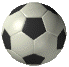 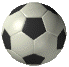 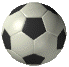 หลักการสำคัญ
สมบัติ วงศ์กำแหง 3-4 ส.ค. 62
52
ฎีกาที่ 326/2507  ผู้กู้ได้ขอกู้เงินจากผู้ให้กู้เพิ่มขึ้น แต่ มิได้ทำหลักฐานกู้ยืมใหม่ เพียงแต่ผู้กู้และผู้ให้กู้ให้ผู้ใหญ่ บ้านผู้เขียนสัญญากู้ฉบับเดิม แก้ไขสัญญาฉบับเดิมโดยขีดฆ่าจำนวนเงินกู้เดิมออกแล้วเขียนจำนวนเงินกู้ใหม่โดยรวมเงินกู้เดิม  และเงินที่   ขอกู้เพิ่มรวมกัน แต่ผู้กู้มิได้ลงลายมือชื่อที่แก้ไขนั้นด้วย   ผู้กู้หาต้องรับผิดในการกู้ยืมครั้งหลังนี้ไม่
         ฎีกา 1989/38 แม้จำเลยเขียนสัญญากู้ยืมด้วยตนเองแต่ไม่ได้ลงลายมือชื่อ ไม่เป็นหลักฐานแห่งการกู้ยืม
สมบัติ วงศ์กำแหง 3-4 ส.ค. 62
53
ฎีกาที่ 252/2519  แม้ในสัญญากู้ยืมเงินจะไม่ได้ลงวันที่ที่กู้ยืมไว้ แต่มีข้อความชัดเจนว่าผู้กู้ได้เงินไปและได้ลงลายมือชื่อผู้กู้ไว้เป็นสำคัญไว้แล้ว จึงเป็นหลักฐานการกู้ยืมตามประมวลกฎหมายแพ่งและพาณิชย์ มาตรา 653 ผู้ให้กู้ใช้ฟ้องร้องบังคับคดีได้ไม่มีกฎหมายบังคับเรื่องแบบการทำสัญญากู้เงินไว้แต่อย่างใด สัญญากู้เงินนี้ไม่เป็นโมฆะ
สมบัติ วงศ์กำแหง 3-4 ส.ค. 62
54
ฎีกาที่1419/2523 จำเลยเขียนชื่อจำเลยไว้ที่หัวกระดาษถัดลงมามีข้อความแสดงการกู้ยืมเงิน และการชำระหนี้หลายครั้ง แล้วมีรายการแสดงยอดคงเหลือแต่ไม่ได้มีลายมือชื่อจำเลย ถือไม่ได้ว่าชื่อจำเลยที่เขียนไว้ที่หัวกระดาษเป็นการลงลายมือชื่อ  จึงมิใช่หลักฐาน
           ฎีกา 5557/43 สัญญากู้ไม่ระบุชื่อผู้ให้กู้ แต่ระบุจำนวนเงินและจำเลยลงชื่อไว้  เป็นหลักฐานแห่งการกู้ยืมได้
สมบัติ วงศ์กำแหง 3-4 ส.ค. 62
55
ฎีกาที่ 2161/2542 หลักฐานแห่งการกู้ยืม อาจมีก่อนหรือหลังกู้ยืมเงินก็ได้ 
หลักฐานการกู้ยืมเงินหาย !!!
        กรณีที่ผู้ให้กู้เคยมีหลักฐานการกู้ยืมเงินเป็นหนังสือ แต่ต่อมาหลักฐานหาย ผู้ให้กู้มีสิทธินำ สำเนา หรือ พยานบุคคล มาสืบได้ (ฎีกา 203/2546)
สมบัติ วงศ์กำแหง 3-4 ส.ค. 62
56
ประกันด้วยบุคคล (ค้ำประกัน)
	ประกันด้วยทรัพย์ (จำนอง)
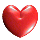 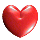 หลักประกันในสหกรณ์ออมทรัพย์
สมบัติ วงศ์กำแหง 3-4 ส.ค. 62
57
ค้ำประกัน    ปพพ. มาตรา 680
อันว่าค้ำประกันนั้น คือ สัญญาที่บุคคลภายนอกคนหนึ่งเรียกว่าผู้ค้ำประกันผูกพันตนต่อเจ้าหนี้คนหนึ่ง เพื่อชำระหนี้ในเมื่อลูกหนี้ไม่ชำระหนี้นั้น
	อนึ่งสัญญาค้ำประกันนั้น ถ้ามิได้มีหลักฐานเป็นหนังสืออย่างใดอย่างหนึ่งลงลายมือชื่อผู้ค้ำประกันเป็นสำคัญ ท่านว่าจะฟ้องร้องให้บังคับคดีหาได้ไม่
สมบัติ วงศ์กำแหง 3-4 ส.ค. 62
58
ฎีกาที่ 710/2499  
จำเลยที่ 1  กู้เงินโจทก์  จำเลยที่ 2 เขียนข้อความ
ไว้ท้ายหนังสือกู้ว่า ค้ำประกันแล้วลงลายมือชื่อ
ไว้เท่านี้ก็เป็นหลักฐานให้โจทก์ฟ้องร้องบังคับ
คดีได้
สมบัติ วงศ์กำแหง 3-4 ส.ค. 62
59
สิ่งที่ต้องระบุในสัญญาค้ำประกันหนี้อนาคต หรือ หนี้ที่มีเงื่อนไข     1 วัตถุประสงค์ในการก่อหนี้     2 ลักษณะของมูลหนี้     3 จำนวนเงินสูงสุดที่ค้ำประกัน     4 ระยะเวลาในการก่อหนี้รายที่ค้ำประกันเพื่อให้ผู้ค้ำประกันทราบ : ต้องรับผิดมูลหนี้ใดในอนาคต วงเงินเท่าใด
สมบัติ วงศ์กำแหง 3-4 ส.ค. 62
60
การให้กู้ใหม่ ต้องทำสัญญาค้ำฯใหม่ทุกครั้ง     อนุมัติให้กู้โดยนำ สัญญาค้ำประกันเดิม มาเป็นหลักประกันหนี้ใหม่ไม่ได้
สมบัติ วงศ์กำแหง 3-4 ส.ค. 62
61
การค้ำประกัน
ม.681/1 “ข้อตกลงใดที่กำหนด ให้ผู้ค้ำประกันต้องรับผิดอย่างเดียวกับลูกหนี้ร่วมหรือในฐานะเป็นลูกหนี้ร่วม ข้อตกลงนั้นเป็นโมฆะ”
สมบัติ วงศ์กำแหง 3-4 ส.ค. 62
62
ลูกหนี้เป็นคนล้มละลายไปแล้ว
ไม่ปรากฏตัวลูกหนี้ในพระราชอาณาเขต
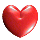 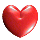 สิทธิบ่ายเบี่ยงของผู้ค้ำประกัน ตาม มาตรา 688 
ซึ่งปัจจุบันผู้ค้ำฯจะตกลงยกเว้น/สละสิทธิไม่ได้
โดยขอให้เจ้าหนี้เรียกลูกหนี้ชำระก่อนได้  เว้นแต่
สมบัติ วงศ์กำแหง 3-4 ส.ค. 62
63
บังคับเอาจากทรัพย์ของลูกหนี้ก่อน
ไม่ยากจนเกินไป
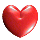 ให้บังคับชำระหนี้จากทรัพย์ที่ลูกหนี้
นำมาเป็นประกันไว้ก่อน
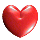 มาตรา 689
มาตรา 690
สมบัติ วงศ์กำแหง 3-4 ส.ค. 62
64
การแบ่งหนี้ระหว่างผู้ค้ำประกัน 
      ม. 682 วรรค 2   “ ถ้าบุคคลหลายคนยอมตนเข้าเป็นผู้ค้ำประกันในหนี้รายเดียวกันไซร้ ท่านว่าผู้ค้ำประกันเหล่านั้นมีความรับผิดชอบอย่างลูกหนี้ร่วมกัน ถึงแม้ว่าจะมิได้เข้ารับค้ำประกันร่วมกัน”
สมบัติ วงศ์กำแหง 3-4 ส.ค. 62
65
มาตรา 291
           “ ถ้าบุคคลหลายคนจะต้องทำการชำระหนี้
โดยทำนองซึ่งแต่ละคนจำต้องชำระหนี้สิ้นเชิงไซร้
แม้ถึงว่าเจ้าหนี้ชอบที่จะได้รับชำระหนี้สิ้นเชิงได้
แต่เพียงครั้งเดียว(กล่าวคือลูกหนี้ร่วมกัน) ก็ดี
เจ้าหนี้จะเรียกชำระหนี้จากลูกหนี้แต่คนใดคนหนึ่ง
สิ้นเชิง หรือแต่โดยส่วนก็ได้ตามแต่จะเลือก 
แต่ลูกหนี้ทั้งปวงก็ยังคงต้องผูกพันอยู่ทั่วทุกคน
จนกว่าหนี้นั้นจะได้ชำระเสร็จสิ้นเชิง”
สมบัติ วงศ์กำแหง 3-4 ส.ค. 62
66
ฎีกาที่ 359/2509
        ผู้ค้ำประกันร่วมกัน 2 คน เมื่อผู้ค้ำประกัน
คนหนึ่งได้ชำระหนี้ทั้งหมดแทนลูกหนี้ไป ย่อม
รับช่วงสิทธิของเจ้าหนี้ไล่เบี้ยเอากับผู้ค้ำประกัน
อีกคนหนึ่งได้กึ่งหนึ่ง ตาม ป.พ.พ. ม. 229(3) 
และม. 296
สมบัติ วงศ์กำแหง 3-4 ส.ค. 62
67
เจ้าหนี้จะฟ้องผู้ค้ำประกันร่วมไปกับลูกหนี้ชั้นต้นได้หรือไม่        
ได้ (ฎ.400/40) / ฟ้อง ขอท้ายฟ้องแนวเดิม ศาลเป็น ผู้ชี้ลำดับการบังคับ
กรณีผู้ค้ำประกันยินยอมให้เจ้าหนี้บังคับผู้ค้ำประกันชำระหนี้ได้ทันทีที่ลูกหนี้ผิดนัด (ตกลงยกเว้น 688,689,690 ไม่ได้)
เจตนารมณ์ของกฎหมายเพื่อคุ้มครองผู้ค้ำประกันให้เป็นผู้รับผิดในลำดับที่สอง การสละสิทธิเกี่ยงทั้ง 3 มาตรา  จึงขัดต่อกฎหมาย เพราะต้องรับผิดอย่างเดียว/ในฐานะเป็น ล/น ร่วม ตาม ม.681/1
สมบัติ วงศ์กำแหง 3-4 ส.ค. 62
68
การออกหนังสือ                    บอกกล่าวทวงถาม             ลูกหนี้ ผู้ค้ำประกัน ผู้จำนอง     คู่สมรส ทายาท
สมบัติ วงศ์กำแหง 3-4 ส.ค. 62
69
การออกหนังสือบอกกล่าวทวงถาม
       เมื่อสมาชิกออกจากสหกรณ์
       สมาชิกใช้เงินผิดวัตถุประสงค์
       หลักประกันบกพร่องไม่แก้ไขภายในกำหนด
       ค้างชำระ 2 งวดติดต่อกัน /ผิดนัด 3 คราว
สมบัติ วงศ์กำแหง 3-4 ส.ค. 62
70
วิธีเรียกให้ชำระหนี้เงินกู้
   เรียกคืนต้นเงินและดอกเบี้ยทั้งหมด
   ไม่คำนึงถึงระยะเวลาที่เหลือตามสัญญา
   คกก.ดำเนินการ เรียกคืนโดยมิชักช้า
สมบัติ วงศ์กำแหง 3-4 ส.ค. 62
71
สมบัติ วงศ์กำแหง 3-4 ส.ค. 62
72
หนี้ที่สามีภริยาเป็นลูกหนี้ร่วม (มาตรา ๑๔๙๐)
ให้รวมถึงหนี้ที่ก่อให้เกิดขึ้นในระหว่างสมรส ดังนี้
 (๑) หนี้ที่เกี่ยวแก่การจัดการบ้านเรือน/จัดหาสิ่งจำเป็น/ การ 
 อุปการะเลี้ยงดู/การรักษาพยาบาลบุคคลในครอบครัว/
 การศึกษาบุตรตามควรแก่อัตภาพ
 (๒) หนี้ที่เกี่ยวข้องกับสินสมรส
 (๓) เกิดขึ้นจากการงานซึ่งสามีภริยาทำด้วยกัน
 (๔) หนี้เพื่อประโยชน์ตนฝ่ายเดียวแต่อีกฝ่ายหนึ่งให้สัตยาบัน
สมบัติ วงศ์กำแหง 3-4 ส.ค. 62
73
ฎีกา ๓๔๒๕/๔๕ “การที่ จล.๒ ลงชื่อเป็นพยานและผู้ให้ความ 
ยินยอมในฐานะภริยาที่ชอบด้วย กม. ของ จล.๑ ผู้ค้ำประกันหนี้
ของบริษัท ส.  แม้ จล.๑ จะมิได้มีส่วนรับเงินไปใช้ก็ตาม 
     หนี้ดังกล่าวเป็นหนี้ที่เกิดขึ้นจากการที่  จล.๑ สามีก่อขึ้นใน
ระหว่างสมรสเพื่อประโยชน์ตนฝ่ายเดียว  โดย จล.๒ ภริยาได้ให้
สัตยาบันแล้ว จึงเป็นหนี้ร่วม ตาม ม.๑๔๙๐(๔)จล.๒ จึงต้องร่วม
รับผิดกับ จล.๑ ชำระหนี้ให้แก่โจทก์
สมบัติ วงศ์กำแหง 3-4 ส.ค. 62
74
ฎีกา ๗๖๓๑/๕๒ “สามีจำเลยทำสัญญากู้ยืมเงินโดยมี จำเลย
ซึ่งเป็นภริยาลงลายมือชื่อเป็นพยานในสัญญา จึงถือได้ว่าจำเลย
ได้ให้สัตยาบันในการทำสัญญากู้ยืมเงินดังกล่าว   หนี้กู้ยืมเงินจึง
เป็นหนี้ร่วมของสามีจำเลยและจำเลย
     โจทก์ในฐานะเจ้าหนี้ ย่อมมีสิทธิฟ้องลูกหนี้ทุกคนพร้อมกัน 
หรือจะฟ้องลูกหนี้ทีละคนจนกว่าจะได้ได้รับชำระหนี้ครบถ้วน
ก็ได้ ตาม มาตรา ๒๙๑
สมบัติ วงศ์กำแหง 3-4 ส.ค. 62
75
สมบัติ วงศ์กำแหง 3-4 ส.ค. 62
76
ความรับผิดในหนี้ของทายาท                   
       ทายาทของลูกหนี้ไม่จำต้องรับผิดเกินกว่าทรัพย์มรดกที่ตกทอดแก่ตน  (ปพพ.ม.1601)
สมบัติ วงศ์กำแหง 3-4 ส.ค. 62
77
สมบัติ วงศ์กำแหง 3-4 ส.ค. 62
78
อายุความกรณีลูกหนี้ถึงแก่กรรม ปพพ ม.1754
	   “ .....ห้ามมิให้เจ้าหนี้ฟ้องร้อง
	      เมื่อพ้นกำหนดหนึ่งปี
	      นับแต่เมื่อเจ้าหนี้รู้หรือควรได้รู้ถึงความตายของเจ้ามรดก....”
สมบัติ วงศ์กำแหง 3-4 ส.ค. 62
79
หนังสือบอกกล่าว 3 ฉบับ (ถึงลูกหนี้ กับ ผู้ค้ำประกัน) 1. บอกกล่าวลูกหนี้ตาม ปกติ  2. บอกกล่าวว่าให้ผู้ค้ำทราบว่าลูกหนี้ผิดนัด/ไม่ต้องกำหนดเวลา 3. บอกกล่าวเรียกให้ผู้ค้ำประกันชำระหนี้ หลังจากเจ้าหนี้มีหลักฐานพิสูจน์ได้ว่าหนังสือฉบับที่ 2 ไปถึงผู้ค้ำประกันแล้ว***หากยังไม่บอกกล่าว  เรียกชำระหนี้ไม่ได้  จึงฟ้องผู้ค้ำไม่ได้***ต้องบอกทุกครั้งที่ลูกหนี้ผิดนัด
สมบัติ วงศ์กำแหง 3-4 ส.ค. 62
80
สมบัติ วงศ์กำแหง 3-4 ส.ค. 62
81
สมบัติ วงศ์กำแหง 3-4 ส.ค. 62
82
สมบัติ วงศ์กำแหง 3-4 ส.ค. 62
83
การบังคับจำนอง
ม.728 “ เมื่อจะบังคับจำนองนั้น ผู้รับจำนองต้องมีจดหมายบอกกล่าวไปยังลูกหนี้ก่อนว่าให้ชำระหนี้ภายในเวลาอันสมควรซึ่งต้องไม่น้อยกว่าหกสิบวันนับแต่วันที่ลูกหนี้ได้รับคำบอกกล่าวนั้น”
สมบัติ วงศ์กำแหง 3-4 ส.ค. 62
84
สมบัติ วงศ์กำแหง 3-4 ส.ค. 62
85
เจ้าของผู้จำนองไม่ใช่ลูกหนี้
ม.728 วรรคสอง “ในกรณีตามวรรคหนึ่ง ถ้าเป็นกรณีผู้จำนองซึ่งจำนองทรัพย์สินของตนไว้เพื่อประกันหนี้อันบุคคลอื่นต้องชำระ ผู้รับจำนองต้องส่งหนังสือบอกกล่าวดังกล่าวให้ผู้จำนองทราบภายในสิบห้าวันนับแต่วันที่ส่งหนังสือให้ลูกหนี้ทราบ...”
สมบัติ วงศ์กำแหง 3-4 ส.ค. 62
86
สมบัติ วงศ์กำแหง 3-4 ส.ค. 62
87
สัญญาจำนองต้องระบุ1 วัตถุประสงค์ในการก่อหนี้2 ลักษณะของมูลหนี้3 จำนวนเงินสูงสุดที่จำนอง4 ระยะเวลาในการก่อหนี้รายที่จำนอง(ม.681 มาโดยอนุโลมตาม ม.707)
สมบัติ วงศ์กำแหง 3-4 ส.ค. 62
88
อันตราย
สหกรณ์ต้องระวังเมื่อทรัพย์จำนองถูกโอน
สมบัติ วงศ์กำแหง 3-4 ส.ค. 62
89
การจำนอง
ม.735 “เมื่อผู้รับจำนองคนใดจะบังคับจำนองเอาแก่ผู้รับโอนทรัพย์สิน ซึ่งจำนอง ผู้รับจำนองต้องมีจดหมายบอกกล่าวแก่ผู้รับโอนทรัพย์สินซึ่งจำนอง ผู้รับจำนองต้องมีจดหมายบอกกล่าวแก่ผู้รับโอนล่วงหน้าเป็นระยะเวลาไม่น้อยกว่าหกสิบวันก่อน จึงจะบังคับจำนองได้”
สมบัติ วงศ์กำแหง 3-4 ส.ค. 62
90
ผู้รับโอนขอไถ่ถอน
ม.737 “ผู้รับโอนจะไถ่ถอนจำนองเมื่อใดก็ได้  แต่ถ้าผู้รับจำนองได้บอกกล่าวว่าจะบังคับจำนอง  ผู้รับโอนต้องไถ่ถอนจำนองภายในหกสิบวันนับแต่วันรับคำบอกกล่าว”
สมบัติ วงศ์กำแหง 3-4 ส.ค. 62
91
มาตรา ๗๓๘  ผู้รับโอนซึ่งประสงค์จะไถ่ถอนจำนองต้องบอกกล่าวความประสงค์นั้นแก่ผู้เป็นลูกหนี้ชั้นต้น และต้องส่งคำเสนอไปยังบรรดาเจ้าหนี้ที่ได้จดทะเบียน ไม่ว่าในทางจำนองหรือประการอื่น ว่าจะรับใช้เงินให้เป็นจำนวนอันสมควรกับราคาทรัพย์สินนั้น
คำเสนอนั้นให้แจ้งข้อความทั้งหลายต่อไปนี้ คือ
(๑) ตำแหน่งแหล่งที่และลักษณะแห่งทรัพย์สินซึ่งจำนอง     (๒) วันซึ่งโอนกรรมสิทธิ์       
(๓) ชื่อเจ้าของเดิม     (๔) ชื่อและภูมิลำเนาของผู้รับโอน    (๕) จำนวนเงินที่เสนอว่าจะใช้
(๖) คำนวณยอดจำนวนเงินที่ค้างชำระแก่เจ้าหนี้คนหนึ่ง ๆ รวมทั้งอุปกรณ์และจำนวนเงินที่
จะจัดเป็นส่วนใช้แก่บรรดาเจ้าหนี้ตามลำดับกัน
          อนึ่ง ให้คัดสำเนารายงานจดทะเบียนของเจ้าพนักงานในเรื่องทรัพย์สินซึ่งจำนองนั้น อันเจ้าพนักงานรับรองว่าเป็นสำเนาถูกถ้วนสอดส่งไปด้วย
สมบัติ วงศ์กำแหง 3-4 ส.ค. 62
92
มาตรา ๗๓๘  ผู้รับโอนซึ่งประสงค์จะไถ่ถอนจำนองต้องบอกกล่าวความประสงค์นั้นแก่ผู้เป็นลูกหนี้ชั้นต้น และต้องส่งคำเสนอไปยังบรรดาเจ้าหนี้ที่ได้จดทะเบียน ไม่ว่าในทางจำนองหรือประการอื่น ว่าจะรับใช้เงินให้เป็นจำนวนอันสมควรกับราคาทรัพย์สินนั้น
สมบัติ วงศ์กำแหง 3-4 ส.ค. 62
93
มาตรา ๗๓๙  ถ้าเจ้าหนี้คนหนึ่งคนใดไม่ยอมรับคำเสนอ เจ้าหนี้คนนั้นต้องฟ้องคดีต่อศาลภายในเดือนหนึ่งนับแต่วันมีคำเสนอเพื่อให้ศาลพิพากษาสั่งขายทอดตลาดทรัพย์สินซึ่งจำนองนั้น แต่ว่าเจ้าหนี้นั้นจะต้องปฏิบัติการดังจะกล่าวต่อไปนี้ด้วย คือ
       (๑) ออกเงินทดรองค่าฤชาธรรมเนียมการขายทอดตลาด
       (๒) ต้องเข้าสู้ราคาเอง หรือแต่งคนเข้าสู้ราคาเป็นจำนวนเงินสูงกว่าที่รับโอนเสนอจะใช้                                                                                                                      
      (๓) บอกกล่าวการที่ตนไม่ยอมนั้นให้ผู้รับโอนและเจ้าหนี้คนอื่น ๆ บรรดาได้จดทะเบียน กับทั้งเจ้าของทรัพย์คนก่อนและลูกหนี้ชั้นต้นทราบด้วย
สมบัติ วงศ์กำแหง 3-4 ส.ค. 62
94
หนังสือบอกกล่าว              อยู่ภายใต้ พรบ.ทวงถามหนี้
สมบัติ วงศ์กำแหง 3-4 ส.ค. 62
95
ในพระราชบัญญัตินี้ มาตรา 3	
	“ ผู้ทวงถามหนี้ ” หมายความว่า
 -เจ้าหนี้ซึ่งเป็นผู้ให้สินเชื่อ (ให้กู้ : สหกรณ์)
            ให้หมายความรวมถึง 
 -ผู้รับมอบอำนาจจากเจ้าหนี้  
 -ผู้รับมอบอำนาจช่วงในการทวงถามหนี้    
 -ผู้ประกอบธุรกิจทวงถามหนี้ และ
 -ผู้รับมอบอำนาจจากผู้ประกอบธุรกิจทวงถามหนี้ด้วย
สมบัติ วงศ์กำแหง 3-4 ส.ค. 62
96
มาตรา 3 (ต่อ)
“ ลูกหนี้ ” หมายความว่า ลูกหนี้ซึ่งเป็นบุคคลธรรมดา และให้หมายความรวมถึงผู้ค้ำประกันซึ่งเป็นบุคคลธรรมดาด้วย
สมบัติ วงศ์กำแหง 3-4 ส.ค. 62
97
มาตรา 5
บุคคลใดประกอบธุรกิจทวงถามหนี้ ต้องจดทะเบียนการประกอบธุรกิจทวงถามหนี้ต่อนายทะเบียน.........
 (โทษทางอาญาจำคุกไม่เกิน 1 ปี ปรับไม่เกิน 100,000 บาท หรือทั้งจำทั้งปรับ)
สมบัติ วงศ์กำแหง 3-4 ส.ค. 62
98
การจดทะเบียนประกอบธุรกิจทวงหนี้
สหกรณ์เป็น เจ้าหนี้ผู้ให้สินเชื่อ:ไม่ใช่ผู้ประกอบธุรกิจทวงถามหนี้
      พนักงานของสหกรณ์  ซึ่งได้รับมอบหมายจากสหกรณ์ให้ติดตามทวงถามหนี้  เป็นการทำแทนสหกรณ์  จึงไม่ใช่ผู้ประกอบธุรกิจทวงถามหนี้ 
      สหกรณ์/พนักงานของสหกรณ์  :ไม่ต้องจดทะเบียน
ทนายความ /OUTSORCE ที่รับจ้างทวงถามหนี้
       ต้องจดทะเบียนการประกอบธุรกิจทวงถามหนี้
ทนายความที่รับว่าความให้สหกรณ์ 
       ไม่ต้องจดทะเบียน
สมบัติ วงศ์กำแหง 3-4 ส.ค. 62
99
มาตรา 8       ห้ามผู้ทวงถามหนี้ติดต่อกับบุคคลอื่นซึ่งมิใช่ลูกหนี้   เว้นแต่บุคคลซึ่งลูกหนี้ได้ระบุไว้เพื่อการดังกล่าว
        (โทษ จำคุกไม่เกิน 1 ปี ปรับไม่เกิน 100,000 บาท หรือทั้งจำทั้งปรับ)
100
สมบัติ วงศ์กำแหง 3-4 ส.ค. 62
EX : แดง ทำสัญญากู้ยืมเงินไปจากสหกรณ์  มีเหลืองเป็นภริยาที่จดทะเบียนสมรส  เขียวเป็นผู้ค้ำประกัน สหกรณ์ทวงถามหนี้จากใครได้บ้าง ?                                 
      แดง          เหลือง            เขียว            แดงกับเหลือง
       (โทษ จำคุกไม่เกิน 1 ปี ปรับไม่เกิน 100,000 บาท หรือทั้งจำทั้งปรับ)
101
สมบัติ วงศ์กำแหง 3-4 ส.ค. 62
มาตรา 8 (วรรคสอง)การติดต่อกับ บุคคลอื่นที่ลูกหนี้ระบุไว้ ให้กระทำได้เพื่อวัตถุประสงค์ ในการสอบถามหรือยืนยันข้อมูลเกี่ยวกับสถานที่ติดต่อ (ที่อยู่/ที่ทำงาน/ เบอร์โทรศัพท์ /เบอร์โทรสาร/ E-mail)ลูกหนี้หรือบุคคลอื่นที่ลูกหนี้ระบุไว้เท่านั้น
102
สมบัติ วงศ์กำแหง 3-4 ส.ค. 62
ข้อมูลเกี่ยวกับสถานที่ติดต่อ- ที่อยู่อาศัย- สถานที่ทำงาน- เลขหมายโทรศัพท์โทรสาร- สถานที่ติดต่อโดยจดหมาย    อีเล็กทรอนิกส์
103
สมบัติ วงศ์กำแหง 3-4 ส.ค. 62
การทวงหนี้จากบุคคลอื่นที่ไม่ใช่ ลูกหนี้           ต้องปฏิบัติ ดังนี้  	(1) แจ้งให้ทราบชื่อตัวชื่อสกุล และแสดงเจตนาว่าต้องการสอบถามข้อมูลเกี่ยวกับสถานที่ติดต่อลูกหนี้ หรือบุคคลซึ่งลูกหนี้ได้ระบุเพื่อการทวงหนี้                     (โทษสั่งระงับการฝ่าฝืน + ไม่ปฏิบัติ ปรับไม่เกิน 100,000 บาท)
104
สมบัติ วงศ์กำแหง 3-4 ส.ค. 62
(2)ห้ามแจ้งถึงความเป็นหนี้ของลูกหนี้เว้นแต่ ในกรณีที่บุคคลอื่นนั้นเป็น สามี ภริยา บุพการี หรือผู้สืบสันดาน และบุคคลดังกล่าวได้สอบถามผู้ทวงถามถึงสาเหตุของการติดต่อ ให้ผู้ทวงถามหนี้ชี้แจงข้อมูลเกี่ยวหนี้ได้เท่าที่จำเป็นและตามความเหมาะสม                                                      
       (โทษ จำคุกไม่เกิน 1 ปี ปรับไม่เกิน 100,000 บาท หรือทั้งจำทั้งปรับ)
105
สมบัติ วงศ์กำแหง 3-4 ส.ค. 62
(3) ห้ามใช้ข้อความ เครื่องหมาย สัญลักษณ์ หรือชื่อทางธุรกิจของผู้ทวงถามหนี้บนซองจดหมาย ในหนังสือหรือในสื่ออื่นใดที่ใช้ในการติดต่อสอบถาม ซึ่งทำให้เข้าใจว่าเป็นการติดต่อเพื่อทวงถามหนี้ของลูกหนี้                                                               (โทษ จำคุกไม่เกิน 1 ปี ปรับไม่เกิน 100,000 บาท หรือทั้งจำทั้งปรับ)
106
สมบัติ วงศ์กำแหง 3-4 ส.ค. 62
เครื่องหมาย(LOGO)ของ สหกรณ์ ไม่ได้แสดงให้เข้าใจเป็นการทวงหนี้ 
        (โทษ จำคุกไม่เกิน 1 ปี ปรับไม่เกิน 100,000 บาท หรือทั้งจำทั้งปรับ)
107
สมบัติ วงศ์กำแหง 3-4 ส.ค. 62
(4) ห้ามติดต่อหรือแสดงตนที่ทำให้เข้าใจผิดเพื่อให้ได้ข้อมูลเกี่ยวกับสถานที่ติดต่อลูกหนี้ หรือ บุคคลซึ่งลูกหนี้ได้ระบุ  ไว้เพื่อการทวงหนี้ 
    (โทษโทษสั่งระงับการฝ่าฝืน +ไม่ปฏิบัติ  ปรับไม่เกิน 100,000 บาท)
108
สมบัติ วงศ์กำแหง 3-4 ส.ค. 62
การทวงถามหนี้ผู้ทวงถามหนี้ต้องปฏิบัติตามที่กำหนดไว้ใน มาตรา 9 คือ	1. ติดต่อตามสถานที่ที่ลูกหนี้หรือบุคคลซึ่งลูกหนี้ระบุเพื่อการทวงถามหนี้ ถ้าพยายามติดต่อตามสมควรไม่พบ ให้ติดต่อ ภูมิลำเนา ถิ่นที่อยู่ ที่ทำงาน หรือ สถานที่อื่นตามที่คณะกรรมการประกาศกำหนด
109
สมบัติ วงศ์กำแหง 3-4 ส.ค. 62
2. ในการติดต่อโดยบุคคล หรือโทรศัพท์ สื่ออิเล็กทรอนิกส์ หรือสื่อเทคโนโลยีอื่น  ให้ติดต่อ จันทร์-ศุกร์เวลา 08.00 - 20.00 น. วันหยุดราชการ 08.00 - 18.00 น.                  ไม่พบติดต่อตามหลักเกณฑ์และวิธีการที่คณะกรรมการประกาศกำหนด
110
สมบัติ วงศ์กำแหง 3-4 ส.ค. 62
3. ให้ติดต่อตามจำนวนครั้งที่เหมาะสม (คกก.อาจประกาศกำหนดจำนวนครั้งก็ได้)   
        4.  ต้องแจ้งชื่อตัว ชื่อสกุล ชื่อหน่วยงานของตนและของเจ้าหนี้ /กรณีทวงถามต่อหน้า  ถ้าเป็นผู้รับมอบอำนาจต้องแสดงหลักฐานการมอบอำนาจด้วย   
(โทษสั่งระงับการฝ่าฝืน +ไม่ปฏิบัติ คคก. ปรับไม่เกิน 100,000 บาท)
111
สมบัติ วงศ์กำแหง 3-4 ส.ค. 62
สรุปสิ่งที่ต้องทำ                1. ห้ามแจ้งถึงความเป็นหนี้จนกว่าจะแน่ใจว่าเป็นผู้ที่ท่านสามารถทวงหนี้ได้                                                  
              2. เมื่อแน่ใจให้แจ้งชื่อตัว-สกุลของท่าน
              3. แจ้งชื่อหน่วยงานของท่าน /เจ้าหนี้ /การมอบหมายให้ท่านทำการแทน
              4. แจ้งวัตถุประสงค์ / จำนวนหนี้
112
สมบัติ วงศ์กำแหง 3-4 ส.ค. 62
สรุปสิ่งที่ต้องทำ                5. ทวงต่อหน้า ต้องแสดงใบมอบอำนาจ
              6. ดู เวลา สถานที่
              7. จำนวนครั้งที่ติดต่อต้องเหมาะสม
113
สมบัติ วงศ์กำแหง 3-4 ส.ค. 62
อยู่ต่อหน้าลูกหนี้   EX :                                                                  B “สวัสดีค่ะ ดิฉันมาพบคุณ...(ชื่อลูกหนี้)...... ค่ะ
        ล/น “ผมเองครับ”
        B “ดิฉันชื่อ......(ชื่อ/สกุล).............เป็นเจ้าหน้าที่ของ.......(หน่วยงานของผู้ทวงหนี้)............ได้รับมอบหมายจากสหกรณ์..........................ให้ติดต่อเรื่องเงินกู้ของคุณ.......(ชื่อ ล/น)........ที่มีกับสหกรณ์.......................โดยมีภาระหนี้จำนวน........................บาท ค่ะ”
                                ถูก                   หรือ                     ผิด                                                                                         
                                            (โทษทางปกครอง ปรับไม่เกิน 100,000 บาท)
114
สมบัติ วงศ์กำแหง 3-4 ส.ค. 62
ไปที่บ้านลูกหนี้   EX :                                                                  B “สวัสดีค่ะ ดิฉันขอพบคุณ...(ชื่อลูกหนี้)...... ค่ะ
        A “พี่ชายผมไม่อยู่ครับ น่าจะกลับมาตอนเย็น มีธุระอะไรครับ”
        B “ดิฉันมาติดต่อเรื่องสินเชื่อของคุณ.......(ชื่อ ล/น)........ที่มีกับสหกรณ์.......................ค่ะ รบกวนขอเบอร์โทรศัพท์มือถือของคุณ.........ล/น............. เพื่อดิฉันจะได้แจ้งพี่ชายคุณโดยตรงเองนะคะ”
                            ถูก                   หรือ                     ผิด
                                        (โทษทางปกครอง ปรับไม่เกิน 100,000 บาท)
115
สมบัติ วงศ์กำแหง 3-4 ส.ค. 62
ไปที่บ้านลูกหนี้   EX :                                                                  B “สวัสดีค่ะ ดิฉันชื่อ......(ชื่อ/สกุล).............เป็นพนักงานของสหกรณ์.................ได้รับมอบหมายจากสหกรณ์.......................... ให้มาพบคุณ...(ชื่อลูกหนี้)...... ค่ะ
        A “พี่ชายผมไม่อยู่ครับ น่าจะกลับมาตอนเย็น มีธุระอะไรครับ”
        B “อ๋อ สหกรณ์ประสงค์จะติดต่อกับคุณ........ล/น.................ค่ะ รบกวนขอเบอร์มือถือของคุณ......ล/น.............ด้วยนะคะ”
                             ถูก                   หรือ                     ผิด
                                         (โทษทางปกครอง ปรับไม่เกิน 100,000 บาท)
116
สมบัติ วงศ์กำแหง 3-4 ส.ค. 62
โทรศัพท์   EX : 
     B “สวัสดีครับ  ผมชื่อ......(ชื่อ/สกุล).........เป็นเจ้าหน้าที่ของ.....(หน่วยงานของผู้ทวงหนี้).........ได้รับมอบหมายจากสหกรณ์..........................ให้ติดต่อเรื่องสินเชื่อของคุณ.......(ชื่อ ล/น)........ที่มีกับสหกรณ์.......................โดยมีภาระหนี้ถึงวันนี้ จำนวน........................บาท ครับ”
                                   ถูก                   หรือ                     ผิด
                                                 (โทษทางปกครอง ปรับไม่เกิน 100,000 บาท)
117
สมบัติ วงศ์กำแหง 3-4 ส.ค. 62
โทรศัพท์   EX :                                                                  B “สวัสดีค่ะ ดิฉันขอเรียนสายคุณ...(ชื่อลูกหนี้)...... ค่ะ
           ล/น “กำลังพูดครับ”
        B “ดิฉันชื่อ......(ชื่อ/สกุล).............เป็นเจ้าหน้าที่ของ.......(หน่วยงานของผู้ทวงหนี้)............ได้รับมอบหมายจากสหกรณ์..........................ให้ติดต่อเรื่องสินเชื่อของคุณ.......(ชื่อ ล/น)........ที่มีกับสหกรณ์.......................โดยมีภาระหนี้จำนวน........................บาท ค่ะ”
                                 ถูก                   หรือ                     ผิด
                                            (โทษทางปกครอง ปรับไม่เกิน 100,000 บาท)
118
สมบัติ วงศ์กำแหง 3-4 ส.ค. 62
การปฏิบัติตามมาตรา 10                หากผู้ทวงถามหนี้ขอรับชำระหนี้       ผู้ทวงถามหนี้ต้องแสดงหลักฐานการรับมอบอำนาจให้รับชำระหนี้ และเมื่อได้รับชำระหนี้แล้วต้องออกหลักฐานการชำระหนี้แก่ลูกหนี้ด้วย                                       (โทษสั่งระงับการฝ่าฝืน +ไม่ปฏิบัติ คกก.ปรับไม่เกิน 100,000 บาท)
119
สมบัติ วงศ์กำแหง 3-4 ส.ค. 62
หากลูกหนี้ได้ชำระหนี้แก่ผู้ทวงถามหนี้โดยสุจริต ให้ถือว่าเป็นการชำระหนี้แก่ผู้ให้สินเชื่อโดยชอบ ทั้งนี้ไม่ว่าผู้ทวงถามหนี้จะได้รับมอบอำนาจจากผู้ให้สินเชื่อหรือไม่ก็ตาม
120
สมบัติ วงศ์กำแหง 3-4 ส.ค. 62
ข้อห้ามกระทำ  มาตรา 11	1. การข่มขู่ การใช้ความรุนแรง การทำให้เกิดความเสียหายแก่ ร่างกาย ชื่อเสียง หรือทรัพย์สินของลูกหนี้หรือผู้อื่น                           
(โทษ จำคุกไม่เกิน 5 ปี ปรับไม่เกิน 500,000 บาท หรือทั้งจำทั้งปรับ)
121
สมบัติ วงศ์กำแหง 3-4 ส.ค. 62
2. การใช้วาจาหรือภาษาดูหมิ่น (ดูถูก เหยียดหยาม ด่าแช่ง ค่อนขอด)     ลูกหนี้หรือผู้อื่น                                                           
(โทษ จำคุกไม่เกิน 1 ปี ปรับไม่เกิน 100,000 บาท หรือทั้งจำทั้งปรับ)
122
สมบัติ วงศ์กำแหง 3-4 ส.ค. 62
3. การแจ้งหรือเปิดเผยเกี่ยวกับความเป็นลูกหนี้ให้แก่ผู้อื่นซึ่งไม่เกี่ยวข้อง                  
(โทษ จำคุกไม่เกิน 1 ปี ปรับไม่เกิน 100,000 บาท หรือทั้งจำทั้งปรับ)
123
สมบัติ วงศ์กำแหง 3-4 ส.ค. 62
4. การติดต่อลูกหนี้โดยไปรษณียบัตร เอกสารเปิดผนึกหรือโทรสาร หรือสิ่งอื่นใดที่สื่อให้ทราบว่าเป็นการทวงหนี้อย่างชัดเจน เว้นแต่การบอกกล่าวบังคับจำนองทาง นสพ. หรือกรณีอื่นตามที่ คกก.กำหนด                           
(โทษ จำคุกไม่เกิน 1 ปี ปรับไม่เกิน 100,000 บาท หรือทั้งจำทั้งปรับ)
124
สมบัติ วงศ์กำแหง 3-4 ส.ค. 62
5. ใช้ข้อความ เครื่องหมาย สัญลักษณ์ หรือชื่อธุรกิจทวงถามหนี้บนซองจดหมาย  ในการติดต่อ ล/น ทำให้เข้าใจได้ว่าเป็นการติดต่อเพื่อทวงถามหนี้  เว้นแต่ชื่อนั้นไม่สื่อ ให้ทราบว่าเป็นผู้ประกอบธุรกิจทวงถามหนี้    /ไม่ใช้กับการทวงถามหนี้เป็นหนังสือเพื่อใช้สิทธิฟ้องคดีต่อศาล
(โทษ จำคุกไม่เกิน 1 ปี ปรับไม่เกิน 100,000 บาท หรือทั้งจำทั้งปรับ)
125
สมบัติ วงศ์กำแหง 3-4 ส.ค. 62
6. การทวงถามหนี้ที่ไม่เหมาะสมในลักษณะอื่นตามที่คณะกรรมการประกาศกำหนด                  
(โทษสั่งระงับการฝ่าฝืน /ไม่ปฏิบัติ คกก. ปรับไม่เกิน 100,000 บาท)
126
สมบัติ วงศ์กำแหง 3-4 ส.ค. 62
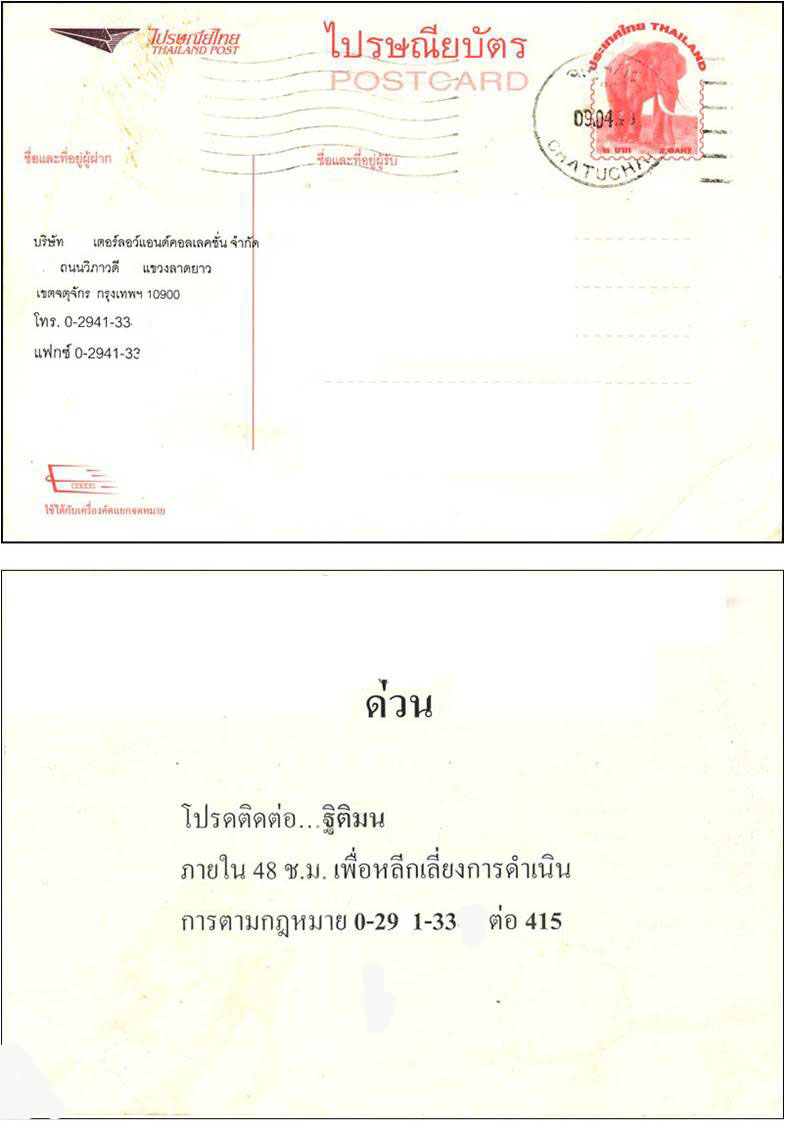 สมบัติ วงศ์กำแหง 3-4 ส.ค. 62
127
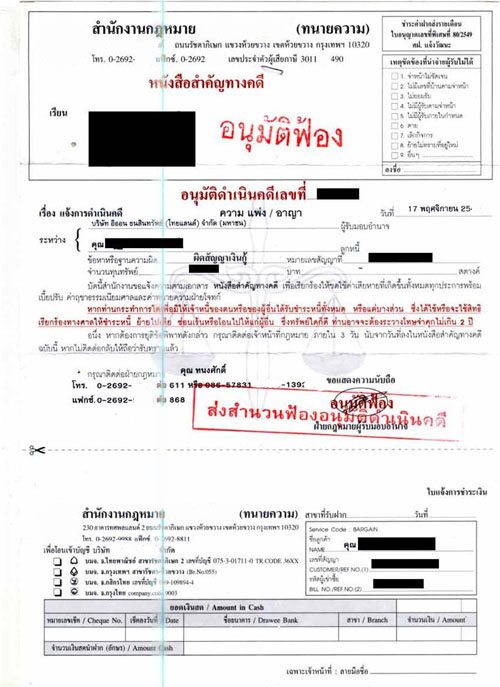 สมบัติ วงศ์กำแหง 3-4 ส.ค. 62
128
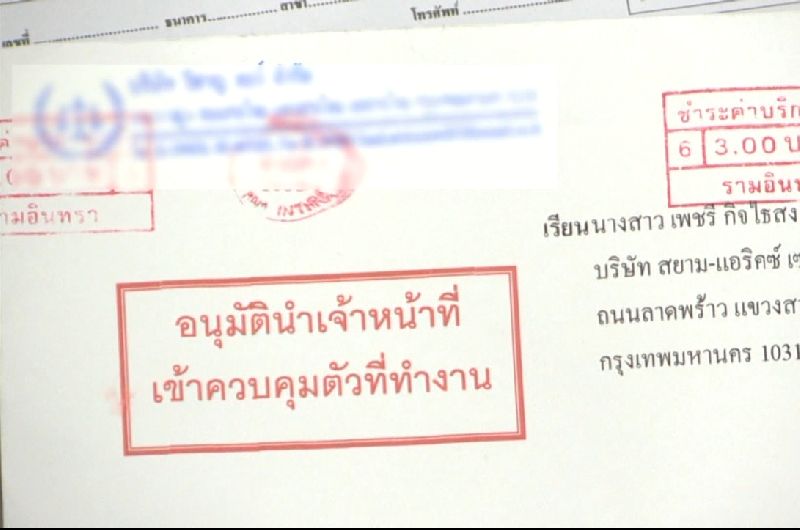 สมบัติ วงศ์กำแหง 3-4 ส.ค. 62
129
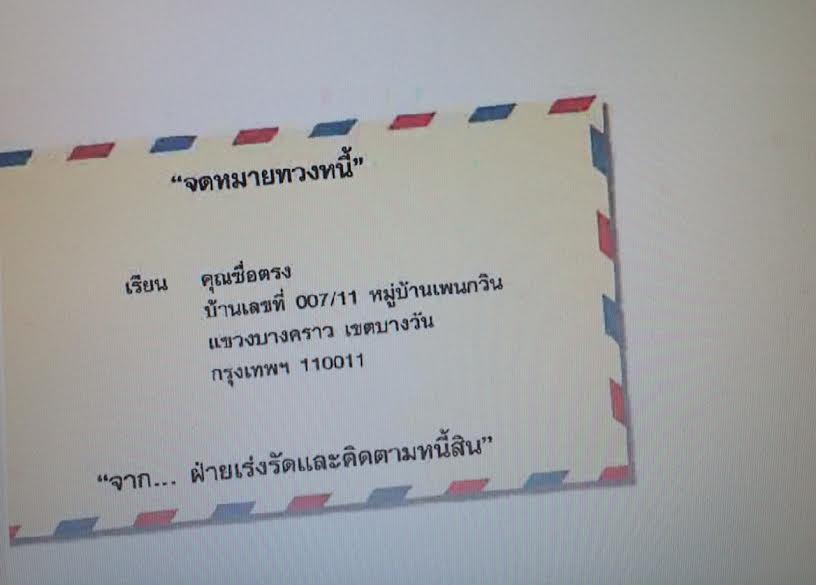 สมบัติ วงศ์กำแหง 3-4 ส.ค. 62
130
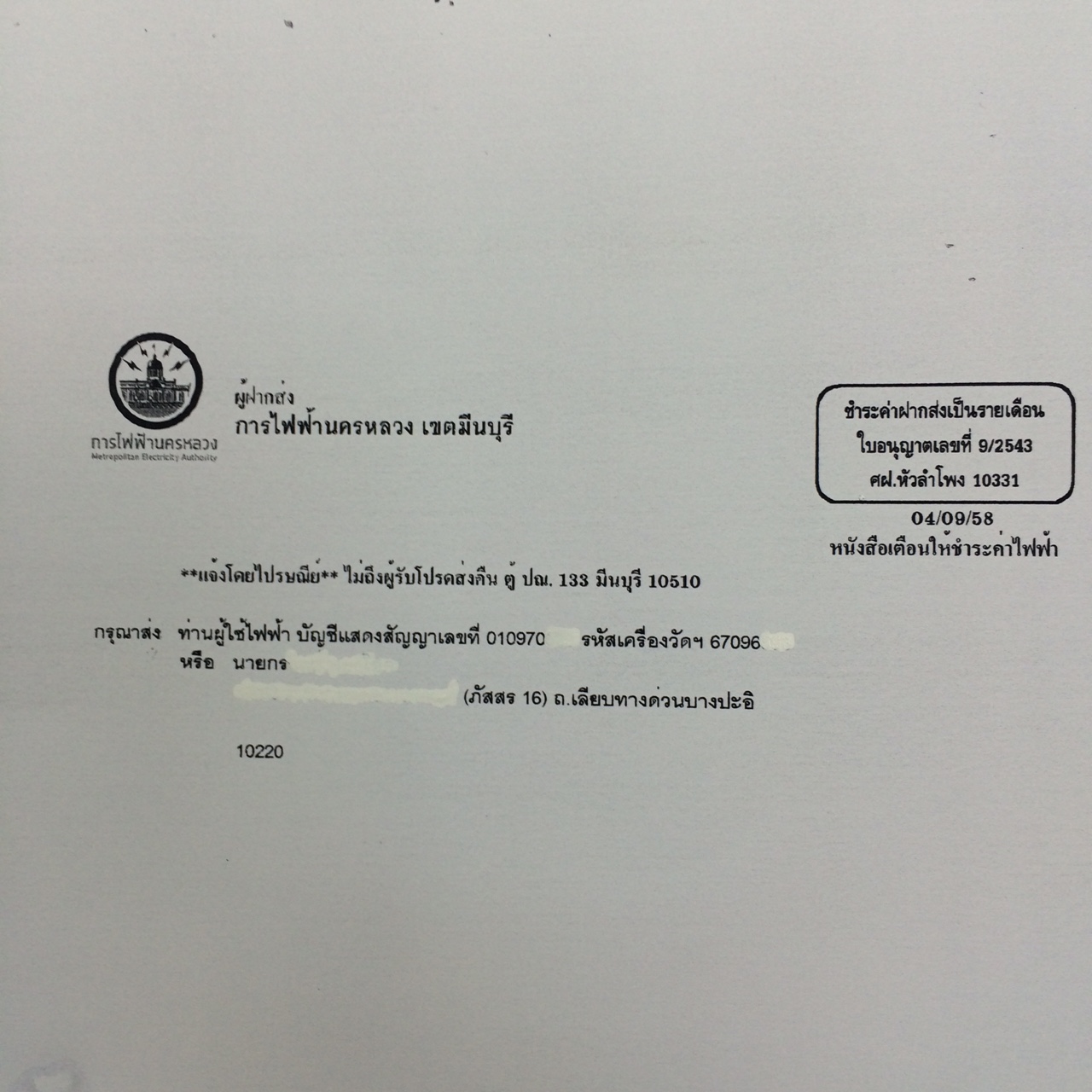 สมบัติ วงศ์กำแหง 3-4 ส.ค. 62
131
ใบแจ้งหนี้ค่าน้ำประปา ค่าไฟฟ้า ค่าโทรศัพท์ 
            พรบ.การทวงถามหนี้ พ.ศ. ๒๕๕๘ มีเจตนารมณ์เพื่อคุ้มครองลูกหนี้ไม่ให้ถูกทวงถามให้ชำระหนี้โดยไม่เหมาะสม ไม่เป็นธรรม หรือผิดกฎหมาย แม้พระราชบัญญัติการทวงถามหนี้ฯ จะมิได้บัญญัติบทนิยามคำว่า “การทวงถามหนี้” ไว้ก็ตาม แต่อาจอนุมานได้ว่าการทวงถามหนี้เป็นการกระทำใด ๆ ไม่ว่าโดยตรงหรือโดยอ้อมเพื่อให้ลูกหนี้ชำระหนี้ รวมถึงการทวงหนี้ที่ยังไม่ถึงกำหนดชำระด้วย
          การส่งใบแจ้งหนี้ค่าน้ำประปา ค่าไฟฟ้า ค่าโทรศัพท์ และอื่น ๆ เป็นเพียงการแจ้งจำนวนเงินที่ต้องชำระในแต่ละช่วงเวลาของการให้บริการ เพื่อให้ผู้ใช้บริการทราบ และมีระยะเวลาในการตรวจสอบ โต้แย้งจำนวนเงินดังกล่าวได้ จึงมิใช่การทวงหนี้ตามพระราชบัญญัติการทวงถามหนี้ฯ เว้นแต่การแจ้งจำนวนเงินดังกล่าวจะมีข้อความแจ้งให้ชำระจำนวนเงินด้วย
            (เรื่องเสร็จที่ ๗๑๕/๒๕๖๐ บันทึกสำนักงานคณะกรรมการกฤษฎีกา เรื่อง ขอบเขตความหมายของคำว่า “การทวงถามหนี้” )
132
สมบัติ วงศ์กำแหง 3-4 ส.ค. 62
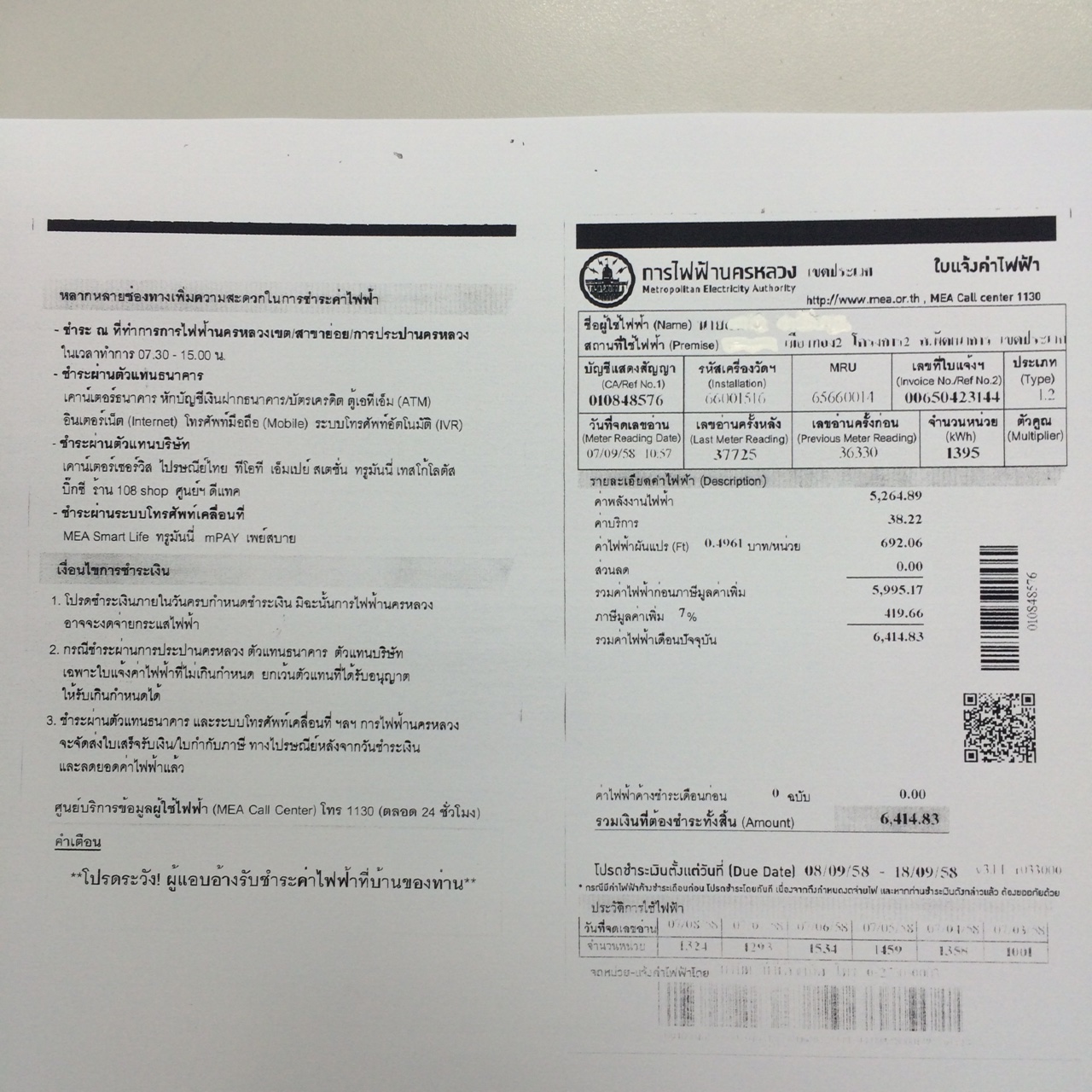 สมบัติ วงศ์กำแหง 3-4 ส.ค. 62
133
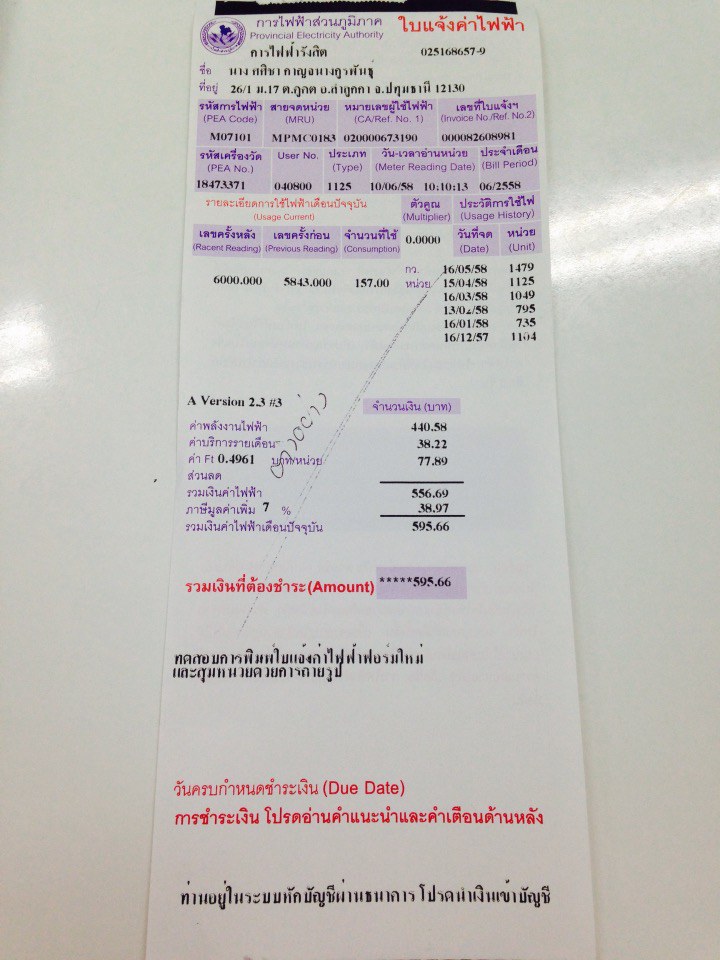 134
สมบัติ วงศ์กำแหง 3-4 ส.ค. 62
ข้อห้ามผู้ทวงถามหนี้ที่ไม่เป็นธรรม(มาตรา 13)	1. การเรียกเก็บค่าธรรมเนียม / ค่าใช้จ่ายเกินกว่าที่ คกก. ประกาศกำหนด                              (โทษสั่งระงับการฝ่าฝืน /ไม่ปฏิบัติ คกก. ปรับไม่เกิน 100,000 บาท)
	2. จูงใจให้ลูกหนี้ออกเช็คทั้งที่รู้ว่าลูกหนี้ไม่สามารถชำระได้                                         (โทษ จำคุกไม่เกิน 1 ปี ปรับไม่เกิน 100,000 บาท หรือทั้งจำทั้งปรับ)
135
สมบัติ วงศ์กำแหง 3-4 ส.ค. 62
ในกรณีผู้กระทำความผิดที่เป็นนิติบุคคลต้องรับโทษปรับทางปกครอง และ/หรือ โทษทางอาญา หากการกระทำผิดนั้นเกิดจากการสั่งการ ไม่สั่งการ กระทำการ ไม่กระทำการ อันเป็นหน้าที่ กรรมการ ผู้จัดการ หรือผู้มีอำนาจจัดการแทน บุคคลดังกล่าวต้องรับโทษปรับ/โทษอาญา ตามบัญญัติไว้สำหรับความใดๆนั้น ด้วย (มาตรา 36,44)
136
สมบัติ วงศ์กำแหง 3-4 ส.ค. 62
สิ่งที่ต้องทำ
-การทวงถามต้อง  ถูกตัว/ ถูกที่/ ถูกเวลา/ถูกวิธี  (4P) People/ Place/ Period/Practice
-ต้องเก็บพยานหลักฐาน เช่น อัดเสียง เก็บรักษา FAX/e-mail
-มีหลักฐานเป็นหนังสือลงลายมือชื่อลูกหนี้ เช่น การแจ้งเปลี่ยนแปลง ตัวบุคคล/สถานที่ติดต่อ
137
สมบัติ วงศ์กำแหง 3-4 ส.ค. 62
สิ่งที่ต้องทำ
-ปรับปรุงเอกสารสัญญากู้-ค้ำ ตาม กม.ทวงหนี้
-จัดทำ คู่มือ /อบรม /ออกระเบียบ ให้สอดคล้อง กับ กฎหมาย
-ห้าม พนง. ที่ไม่มีหน้าที่ และไม่ผ่านการอบรม ทวงถามหนี้โดยเด็ดขาด
138
สมบัติ วงศ์กำแหง 3-4 ส.ค. 62
เมื่อสมาชิกสหกรณ์     ได้รับโนติส /                    ถูกฟ้องล้มละลาย
สมบัติ วงศ์กำแหง 3-4 ส.ค. 62
139
ระวัง
โกงเจ้าหนี้
* เมื่อเจ้าหนี้ได้ใช้ - จะใช้สิทธิทางศาล
* ย้ายไปเสีย  ซ่อนเร้น  โอน /* แกล้งให้ตนเป็นหนี้
* เพื่อไม่ให้เจ้าหนี้ของตนหรือของผู้อื่นได้รับชำระ
   หนี้ทั้งหมดหรือแต่บางส่วน
โทษ จำคุกไม่เกิน 2 ปี  ปรับ ไม่เกิน 40,000 บาท
EX: สมาชิกรับโนติสจากสหกรณ์แล้ว รีบโอนที่ดินให้ผู้อื่น ผิดฐานโกงเจ้าหนี้ ถ้าผู้รับโอนรู้ว่าโอนเพื่อไม่ให้สหกรณ์ยึดชำระหนี้ ผู้รับโอนผิดเป็นตัวการร่วมโกงเจ้าหนี้ด้วย
สมบัติ วงศ์กำแหง 3-4 ส.ค. 62
140
ผลของคำสั่งพิทักษ์ทรัพย์
ลูกหนี้ถูกกำจัดสิทธิบางประการ
ไม่มีอำนาจกระทำการใด ๆ อันเกี่ยวกับทรัพย์สินหรือกิจการของตนเอง  : นำเงินมาชำระหนี้ไม่ได้
ไม่มีอำนาจดำเนินคดีแพ่งที่เกี่ยวกับทรัพย์สิน
ออกไปนอกราชอาณาจักรไม่ได้
ไม่มีสิทธิรับสินเชื่อจากผู้อื่นมีจำนวนตั้งแต่หนึ่งร้อยบาทขึ้นไป : ทำสัญญากู้ รับเงินกู้ ตั้งแต่ 2,000 บาทไม่ได้
สมบัติ วงศ์กำแหง 3-4 ส.ค. 62
141
คำสั่งพิทักษ์ทรัพย์
มีประกาศหนังสือพิมพ์
หน้าศาลล้มละลาย
ประกาศราชกิจจานุเบกษา
ต้องสร้างระบบตรวจสอบข้อมูลล้มละลาย
เข้าไปดูใน เว็บไซต์ ศาลล้มละลาย กรมบังคับคดี
สมบัติ วงศ์กำแหง 3-4 ส.ค. 62
142
การขอรับชำระหนี้
ต้องยื่นขอรับชำระหนี้ภายใน  2 เดือน นับแต่วันโฆษณาคำสั่งพิทักษ์ทรัพย์เด็ดขาด   
ถ้ามีเหตุสุดวิสัยและมีเหตุผลสมควร ศาลอาจอนุญาตให้ยื่นภายในเวลาที่กำหนดได้
สมบัติ วงศ์กำแหง 3-4 ส.ค. 62
143
มาตรา 165 ในระหว่างเวลาตั้งแต่ศาลมีคำสั่งพิทักษ์ทรัพย์-เวลาที่พ้นจากล้มละลาย ลูกหนี้คนใดกระทำการ
     (1) รับสินเชื่อตั้งแต่ 2,000 บาทขึ้นไป โดยไม่แจ้งให้ทราบว่าตนถูกพิทักษ์ทรัพย์/ล้มละลาย
     ....................
     มีความผิดต้องระวางโทษ จำคุกไม่เกิน 2 ปี ปรับไม่เกิน 200,000 บาท หรือทั้งจำทั้งปรับ
สมบัติ วงศ์กำแหง 3-4 ส.ค. 62
144
มาตรา 341 ปอ. 
    “ ผู้ใดโดยทุจริต หลอกลวงผู้อื่นด้วยการแสดงข้อความอันเป็นเท็จหรือปกปิดข้อความจริงอันควรบอกให้แจ้ง และโดยการหลอกลวงดังว่านั้น
ได้ไปซึ่งทรัพย์สินจากผู้ถูกหลอกลวง.......ผู้นั้นกระทำความผิดฐานฉ้อโกง
   โทษ จำคุกไม่เกิน 3 ปี ปรับไม่เกินหกหมื่นบาท ”
สมบัติ วงศ์กำแหง 3-4 ส.ค. 62
145
ปลดจากล้มละลายแล้ว เจ้าหนี้ทวงหนี้ได้หรือไม่
สมบัติ วงศ์กำแหง 3-4 ส.ค. 62
146
การหลุดพ้นจากล้มละลาย
1.เมื่อได้แบ่งทรัพย์สินชำระหนี้ให้แก่เจ้าหนี้ที่ขอรับชำระหนี้แล้วไม่น้อยกว่า ร้อยละ 50 และไม่เป็นบุคคลล้มละลายทุจริต : ศาลสั่งปลด
      2.ปลดโดยอัตโนมัติ เมื่อพ้นกำหนด 3 ปี นับแต่วันที่ศาลพิพากษาให้ล้มละลาย
สมบัติ วงศ์กำแหง 3-4 ส.ค. 62
147
การหลุดพ้นจากล้มละลาย
1.สามารถทำนิติกรรมใหม่ มีชิวิตใหม่
      2.เจ้าหนี้ที่ขอรับชำระหนี้ รอแบ่งทรัพย์สินอื่นถ้ามี หนี้เก่าก่อนล้มละลาย ทวงไม่ได้ ฟ้องไม่ได้แล้ว
      3. เจ้าหนี้ที่ไม่ขอรับชำระหนี้ หนี้สูญ
สมบัติ วงศ์กำแหง 3-4 ส.ค. 62
148
การปรับปรุงโครงสร้างหนี้สหกรณ์
การปรับปรุงโครงสร้างหนี้ : การที่เจ้าหนี้ยินยอมผ่อนปรน
เงื่อนไขการชำระหนี้ให้ลูกหนี้ที่ประสบปัญหาทางการเงิน 
ซึ่งตามปกติจะไม่พิจารณายินยอมให้ การยินยอมนั้น
อาจเกิดขึ้นจากเหตุผลทางเศรษฐกิจหรือทางกฎหมาย การ
ปรับโครงสร้างหนี้ที่มีปัญหารวมถึงการที่เจ้าหนี้ยึดทรัพย์
หรือกลับเข้าครอบครองสินทรัพย์ หรือการที่ลูกหนี้โอน
สินทรัพย์หรือส่วนได้เสียในส่วนของเจ้าของของลูกหนี้
ให้แก่เจ้าหนี้
สมบัติ วงศ์กำแหง 3-4 ส.ค. 62
149
วัตถุประสงค์การปรับปรุงโครงสร้างหนี้สหกรณ์
-เพื่อแก้ไขปัญหาสภาพคล่องของลูกหนี้ เพื่อให้ลูกหนี้สามารถชำระหนี้ ต่อไปได้
-เป็นการลดภาระในการกันเงินสำรองจากเงินกองทุนของสหกรณ์
-เป็นการเพิ่มสภาพคล่องทางการเงินให้แก่ระบบเศรษฐกิจโดยรวม
สมบัติ วงศ์กำแหง 3-4 ส.ค. 62
150
คณะกรรมการปรับปรุงโครงสร้างหนี้สหกรณ์
ตัวอย่าง ให้มีคณะกรรมการปรับโครงสร้างหนี้แก่สมาชิก  จำนวนไม่เกินกว่า  5 คน  ประกอบด้วย รองประธานกรรมการเป็นประธาน 1 คน  ฝ่ายจัดการ1 คน  นอกนั้นเป็นกรรมการ
สมบัติ วงศ์กำแหง 3-4 ส.ค. 62
151
การติดตามเร่งรัดหนี้สิน
ก่อนครบกำหนดชำระ ครบกำหนด สัญญา ติดตามสมาชิกผู้กู้ ครั้งที่ 1 ติดตามสมาชิกผู้กู้ ครั้งที่ 2
ข้อควรระวัง
     1) การมียอดต้นเงิน หรือวันที่ชำระไม่ตรงกัน ระหว่าง
สมุดคู่บัญชีเงินกู้กับบัญชีย่อยลูกหนี้เงินกู้ระยะสั้น (การ์ด
ลูกหนี้รายตัว) และบัญชีลูกหนี้ เป็นเหตุที่ทำให้เกิดการทุจริต
     2) การคำนวณดอกเบี้ยผิดพลาด
สมบัติ วงศ์กำแหง 3-4 ส.ค. 62
152
ข้อควรปฏิบัติในการติดตามเร่งรัดหนี้สิน
1) กำหนดขั้นตอนการติดตามหนี้
2) กำหนดให้มีผู้ตรวจสอบหนังสือเตือนก่อนแจ้งสมาชิกผู้กู้
3) ฝ่ายจัดการต้องตรวจสอบและควบคุมมิให้เจ้าหน้าที่
ดำเนินการแทนสมาชิกซึ่งสมาชิกมิได้ทราบเรื่องมาก่อน
4) บันทึกผลการติดตามหนี้เงินกู้ค้างชำระของสมาชิก
5) บันทึกและจัดทำรายงานการประชุมคณะกรรมการ
ดำเนินการเป็นประจำทุกเดือน โดยเฉพาะรายที่มีปัญหาหนี้สิน
ค้างนาน
สมบัติ วงศ์กำแหง 3-4 ส.ค. 62
153
กลยุทธ์ในการติดตามเร่งรัดหนี้สิน
1) จัดชั้นสมาชิก และแจ้งให้สมาชิกทราบถึงประโยชน์ที่จะได้รับ
  2) จัดเสวนาระหว่างสมาชิกเพื่อสร้างความเข้าใจ รับทราบปัญหา 
และแลกเปลี่ยนความคิดเห็น
  3) วางแผนร่วมกับลูกหนี้เพื่อเร่งรัดการชำระหนี้
  4) จัดช่วงเวลาพิเศษสำหรับการชำระหนี้ โดยให้มีส่วนลดเมื่อสมาชิก
ชำระตามระยะเวลาที่กำหนด
  5) ให้ประธานกลุ่มมีส่วนร่วมในการติดตามหนี้ โดยกำหนดให้
ค่าตอบแทนตามส่วนที่สหกรณ์ได้รับชำระหนี้  
  6) ปรับปรุงโครงสร้างหนี้ให้เหมาะสมกับความสามารถในการชำระ
หนี้ของสมาชิกแต่ละราย
สมบัติ วงศ์กำแหง 3-4 ส.ค. 62
154
กลยุทธ์ในการติดตามเร่งรัดหนี้สิน
7) ส่งเสริมสนับสนุนอาชีพแก่สมาชิก และรับชำระหนี้เป็น
ผลผลิต 
  8) ส่งเสริมสมาชิกให้มีการออม เพื่อชำระหนี้ตามสัดส่วนของหนี้
  9) ให้สหกรณ์รับซื้อผลผลิตจากสมาชิกที่จะชำระกับสหกรณ์
10) แจ้งผู้ค้ำประกันทราบ และให้ช่วยทวงถามติดตามหนี้
11) ให้มีการติดตามหนี้อย่างสม่ำเสมอต่อเนื่อง
12) สร้างสายสัมพันธ์ระหว่างสหกรณ์กับสมาชิกให้แน่นแฟ้น
13) ดำเนินคดีตามกฎหมายกับสมาชิกและผู้ค้ำประกันที่ไม่ให้ความร่วมมือในการแก้ไขปัญหา
สมบัติ วงศ์กำแหง 3-4 ส.ค. 62
155
การตีหลักประกันใช้หนี้แทนการใช้หนี้ด้วยเงิน
          มาตรา 656  ถ้าทำสัญญากู้ยืมเงินกัน และผู้กู้ยืมยอมรับเอาสิ่งของหรือทรัพย์สินอย่างอื่นแทนจำนวนเงินนั้นไซร้ ท่านให้คิดเป็นหนี้เงินค้างชำระโดยจำนวนเท่ากับราคาท้องตลาดแห่งสิ่งของหรือทรัพย์สินนั้นในเวลาและ ณ สถานที่ส่งมอบ
สมบัติ วงศ์กำแหง 3-4 ส.ค. 62
156
ถ้าทำสัญญากู้ยืมเงินกัน และผู้ให้กู้ยืมยอมรับเอาสิ่งของหรือทรัพย์สินอย่างอื่นเป็นการชำระหนี้แทนเงินที่กู้ยืมไซร้ หนี้อันระงับไปเพราะการชำระเช่นนั้น ท่านให้คิดเป็นจำนวนเท่ากับราคาท้องตลาดแห่งสิ่งของหรือทรัพย์สินนั้นในเวลาและ ณ สถานที่ส่งมอบ
	ความตกลงกันอย่างใด ๆ ขัดกับข้อความดังกล่าวมานี้ ท่านว่าเป็นโมฆะ
สมบัติ วงศ์กำแหง 3-4 ส.ค. 62
157
การลดหนี้หรือการยกหนี้หรือการปลดหนี้ให้กับลูกหนี้
มาตรา 340
	ถ้าเจ้าหนี้แสดงเจตนาต่อลูกหนี้ว่าจะปลดหนี้ให้ ท่านว่าหนี้นั้นก็เป็นอันระงับสิ้นไป
	ถ้าหนี้มีหนังสือเป็นหลักฐาน การปลดหนี้ก็ต้องทำเป็นหนังสือด้วย หรือต้องเวนคืนเอกสารอันเป็นหลักฐานแห่งหนี้ให้แก่ลูกหนี้ หรือขีดฆ่าเอกสารนั้นเสีย
สมบัติ วงศ์กำแหง 3-4 ส.ค. 62
158
การลดหนี้  มาตรา 691
	ในกรณีที่เจ้าหนี้ตกลงกับลูกหนี้ อันมีผลเป็นการลดจำนวนหนี้ที่มีการค้ำประกันรวมทั้งดอกเบี้ย ค่าสินไหมทดแทน หรือค่าภาระติดพันอันเป็นอุปกรณ์แห่งหนี้รายนั้น ให้เจ้าหนี้มีหนังสือแจ้งให้ผู้ค้ำประกันทราบถึงข้อตกลงดังกล่าวภายในหกสิบวันนับแต่วันที่ตกลงกันนั้น ถ้าลูกหนี้ได้ชำระหนี้ตามที่ได้ลดแล้วก็ดี ลูกหนี้ชำระหนี้ตามที่ได้ลดไม่ครบถ้วนแต่ผู้ค้ำประกันได้ชำระหนี้ส่วนที่เหลือนั้นแล้วก็ดี
สมบัติ วงศ์กำแหง 3-4 ส.ค. 62
159
มาตรา 691 (ต่อ)
หรือลูกหนี้ไม่ชำระหนี้ตามที่ได้ลดแต่ผู้ค้ำประกันได้ชำระหนี้ตามที่ได้ลดนั้นแล้วก็ดี ให้ผู้ค้ำประกันเป็นอันหลุดพ้นจากการค้ำประกัน ในการชำระหนี้ของผู้ค้ำประกันดังกล่าว ผู้ค้ำประกันมีสิทธิชำระหนี้ได้แม้จะล่วงเลยกำหนดเวลาชำระหนี้ตามที่ได้ลดแต่ต้องไม่เกินหกสิบวันนับแต่วันที่ครบกำหนดเวลาชำระหนี้ดังกล่าว ในกรณีที่เจ้าหนี้มีหนังสือแจ้งให้ผู้ค้ำประกันทราบถึงข้อตกลงดังกล่าวเมื่อล่วงเลยกำหนดเวลาชำระหนี้ตามที่ได้ลดแล้ว
สมบัติ วงศ์กำแหง 3-4 ส.ค. 62
160
มาตรา 691 (ต่อ)
ให้ผู้ค้ำประกันมีสิทธิชำระหนี้ได้ภายใน 60 วันนับแต่วันที่เจ้าหนี้มีหนังสือแจ้งให้ผู้ค้ำฯทราบถึงข้อตกลงนั้น  ทั้งนี้ ข้อตกลงที่ทำขึ้นภายหลังที่ลูกหนี้ผิดนัดชำระหนี้แล้ว หากในข้อตกลงนั้นมีการขยายเวลาชำระหนี้ให้แก่ลูกหนี้ มิให้ถือว่าเป็นการผ่อนเวลาตามมาตรา 700
	ข้อตกลงใดที่มีผลเป็นการเพิ่มภาระแก่ผู้ค้ำประกันให้มากกว่าที่บัญญัติไว้ในวรรคหนึ่ง ข้อตกลงนั้นเป็นโมฆะ
สมบัติ วงศ์กำแหง 3-4 ส.ค. 62
161
การผ่อนเวลา กรณีมี-ไม่มีผู้ค้ำประกัน
มาตรา 700                                                                                         
          ถ้าค้ำประกันหนี้อันจะต้องชำระ ณ เวลามีกำหนด
แน่นอนและเจ้าหนี้ยอมผ่อนเวลาให้แก่ลูกหนี้ ผู้ค้ำประกัน
ย่อมหลุดพ้นจากความรับผิด เว้นแต่ผู้ค้ำประกันจะได้ตกลง
ด้วยในการผ่อนเวลานั้น
          ข้อตกลงที่ผู้ค้ำประกันทำไว้ล่วงหน้าก่อนเจ้าหนี้ผ่อน
เวลาอันมีผลเป็นการยินยอมให้เจ้าหนี้ผ่อนเวลา ข้อตกลงนั้นใช้
บังคับมิได้
	 ความในวรรคสอง มิให้ใช้บังคับแก่กรณีผู้ค้ำประกันซึ่งเป็น
สถาบันการเงินหรือค้ำประกันเพื่อสินจ้างเป็นปกติธุระ
สมบัติ วงศ์กำแหง 3-4 ส.ค. 62
162
การหักกลบลบหนี้ ตามมาตรา 42
“ห้ามมิให้เจ้าหนี้ของสมาชิกใช้สิทธิเรียกร้องหรืออายัดเงินค่าหุ้นของสมาชิกผู้นั้น และเมื่อสมาชิกภาพสิ้นสุดลง สหกรณ์มีสิทธินำเงินตามมูลค่าหุ้นที่สมาชิกมีอยู่มาหักกลบลบหนี้ที่สมาชิกผูกพันต้องชำระหนี้แก่สหกรณ์ได้และให้สหกรณ์มีฐานะเป็นเจ้าหนี้บุริมสิทธิพิเศษเหนือเงินค่าหุ้นนั้น”
สมบัติ วงศ์กำแหง 3-4 ส.ค. 62
163
การหักกลบลบหนี้ ตามมาตรา 42
-สามารถดำเนินการได้เมื่อ สิ้นสุดสมาชิกภาพ
-เป็นหนี้เงินเหมือนกัน 
-หนี้ทั้งสองฝ่ายถึงกำหนดชำระแล้ว 
-เพียงแจ้งให้ลูกหนี้หรือผู้ค้ำประกันทราบ 
-ไม่ต้องได้รับความยินยอมจากผู้ถูกหัก
สมบัติ วงศ์กำแหง 3-4 ส.ค. 62
164
คณะกรรมการปรับปรุงโครงสร้างหนี้
อำนาจหน้าที่
       กำหนดวันปรับโครงสร้างหนี้ในคราวประชุม
คณะกรรมการปรับโครงสร้างหนี้ แล้วนำเสนอ
คณะกรรมการดำเนินการเพื่อพิจารณา
       การขยายระยะเวลาการส่งชำระหนี้เงินกู้ทุก
ประเภท  ให้เป็นไปตามที่คณะกรรมการเห็นสมควร
สมบัติ วงศ์กำแหง 3-4 ส.ค. 62
165
อำนาจหน้าที่ของคณะกรรมการปรับปรุงโครงสร้างหนี้
ให้คณะกรรมการปรับโครงสร้างหนี้เสนอรายงานผลการปรับโครงสร้างหนี้ ต่อคณะกรรมการดำเนินการ เพื่อพิจารณาให้ความเห็นชอบ
        สหกรณ์จะทำการปรับปรุงข้อมูลตามข้อตกลงใน การปรับ โครงสร้างหนี้ของสมาชิกรายนั้น ๆ   เมื่อคณะกรรมการดำเนิน การได้มีมติเห็นชอบแล้ว
        การขยายระยะเวลาการชำระหนี้เงินกู้ทุกประเภท  ให้เป็น ไปตามที่คณะกรรมการเห็นสมควร
สมบัติ วงศ์กำแหง 3-4 ส.ค. 62
166
สาระสำคัญในสัญญาปรับปรุงโครงสร้างหนี้
หนี้ที่ลูกหนี้และเจ้าหนี้ตกลงกัน ณ วันที่ทำสัญญาปรับปรุงโครงสร้างหนี้ 
	ลูกหนี้ตกลงยอมรับว่า มีภาระหนี้สินกับเจ้าหนี้ เป็นเงินต้น ดอกเบี้ยในอัตราใด เริ่มต้นคิดดอกเบี้ยตั้งแต่เมื่อใด เป็นต้น
สมบัติ วงศ์กำแหง 3-4 ส.ค. 62
167
หลักประกัน
       หลักประกันที่ลูกหนี้เคยให้ไว้เป็นประกัน เช่น การจำนองบ้านและที่ดินไว้เพื่อประกันการชำระหนี้ ไม่ว่าจะเป็นของลูกหนี้เองหรือของบุคคลภายนอก      
        เจ้าหนี้และลูกหนี้/บุคคลภายนอกที่เป็นเจ้าของทรัพย์จำนอง ต้องมีข้อตกลงว่า ยอมรับและยืนยันว่าหลักประกันที่ให้ไว้ยังคงเป็นหลักประกันในการชำระหนี้ให้แก่เจ้าหนี้ตามสัญญาปรับปรุงโครงสร้างหนี้ต่อไป
สมบัติ วงศ์กำแหง 3-4 ส.ค. 62
168
รายละเอียดเงื่อนไขอื่น เช่น 
•	การเปลี่ยนแปลงอัตราดอกเบี้ย
•	การชำระดอกเบี้ย
•	การเปลี่ยนแปลงการชำระหนี้
•	ลูกหนี้ ตกลงยินยอมให้เจ้าหนี้นำเงินที่ได้รับเข้า
     ชำระหนี้โดยทันที
•	กรณีมีหลักประกันเพิ่มเติม
สมบัติ วงศ์กำแหง 3-4 ส.ค. 62
169
ข้อตกลงอื่นๆที่เอื้อประโยชน์ให้กับเจ้าหนี้ในการติดตามผลการชำระหนี้
ลูกหนี้ยินยอมให้ตัวแทนของเจ้าหนี้เข้าตรวจดูหลักประกัน
ลูกหนี้จะต้องเอาประกันภัยและจัดการต่ออายุกรมธรรม์ประกันภัยในทรัพย์สินที่เป็นหลักประกัน
ลูกหนี้จะแจ้งให้เจ้าหนี้ทราบทันทีเมื่อมีข้อพิพาทในคดีอื่น
สมบัติ วงศ์กำแหง 3-4 ส.ค. 62
170
การกระทำที่เป็นการผิดสัญญาปรับปรุงโครงสร้างหนี้
ลูกหนี้ผิดนัดชำระเงินจำนวนใดๆ ที่ถึงกำหนดตามสัญญานี้
ลูกหนี้ไม่ปฏิบัติตามสัญญาข้อหนึ่งข้อใด
คำรับรองหรือคำยืนยันใดๆ ที่ลูกหนี้ให้ไว้ตามสัญญานี้ เป็นคำรับรองหรือคำยืนยันที่ไม่เป็นความจริง
หนี้หรือภาระใดๆ ของลูกหนี้ที่มีอยู่กับบุคคลใดๆ หรือลูกหนี้ผิดนัดชำระหนี้นั้นถึงกำหนดชำระ
สมบัติ วงศ์กำแหง 3-4 ส.ค. 62
171
การกระทำที่เป็นการผิดสัญญาปรับปรุงโครงสร้างหนี้ (ต่อ)
ลูกหนี้เข้าทำความตกลงใดๆ กับเจ้าหนี้ หรือถูกพิทักษ์ทรัพย์หรือเป็นบุคคลผู้มีหนี้สินล้นพ้นตัว
มีเหตุการณ์ใดๆ เกิดขึ้น ทำให้เจ้าหนี้เชื่อได้ว่าได้เกิดการเปลี่ยนแปลงในทางที่ไม่เป็นคุณกับการประกอบกิจการของลูกหนี้
ผู้ค้ำประกัน(ถ้ามี) เสียชีวิตหรือตกเป็นผู้ไร้ความสามารถ หรือเลิกกิจการ หรือปิดกิจการหรือถูกพิทักษ์ทรัพย์ หรือขอยกเลิกการค้ำประกัน
สมบัติ วงศ์กำแหง 3-4 ส.ค. 62
172
ผลทางกฎหมายหากลูกหนี้ผิดสัญญาปรับปรุงโครงสร้างหนี้
ลูกหนี้ตกลงยินยอมให้เจ้าหนี้คิดดอกเบี้ย เมื่อลูกหนี้ เกิดกรณีผิดสัญญา
ให้ถือว่าเป็นการผิดนัดในจำนวนหนี้ตามสัญญาสินเชื่อทั้งหมด
ให้ถือว่าข้อตกลงผ่อนปรนต่างๆ ตามที่ระบุไว้ในสัญญาฉบับนี้ เป็นอันสิ้นสุดลงทันที
สมบัติ วงศ์กำแหง 3-4 ส.ค. 62
173
ผลทางกฎหมายหากลูกหนี้ผิดสัญญา (ต่อ)
ให้ถือว่าบรรดาหนี้สินทั้งหมด เป็นอันถึงกำหนดชำระทันที
ลูกหนี้ตกลงชำระหนี้ตามมูลหนี้เดิม
เจ้าหนี้มีสิทธิที่จะระงับการใช้วงเงินสินเชื่อตามสัญญาสินเชื่อทั้งหมดหรือบางส่วนได้ทันที
สมบัติ วงศ์กำแหง 3-4 ส.ค. 62
174
ข้อดีของการปรับปรุงโครงสร้างหนี้เมื่อเปรียบเทียบกับการดำเนินคดีในชั้นศาล
ประโยชน์ของการเจรจาต่อรอง
ช่วยรักษาความลับระหว่างคู่กรณีได้เด็ดขาด เนื่องจาก ไม่มีบุคคลภายนอกเข้ามารับรู้ด้วย
ประหยัดค่าใช้จ่าย เนื่องจากคู่กรณีไม่ต้องเสียค่าใช้จ่ายอื่นเพิ่มเติม เช่น ค่าทนายความ หรือค่าตอบแทนอนุญาโตตุลาการ
ที่มา : กฤติน จันทร์สนธิมา บทบัณฑิต เล่มที่ 67 ตอน 3 เนติบัณฑิตยสภา
สมบัติ วงศ์กำแหง 3-4 ส.ค. 62
175
ประโยชน์ของการเจรจาต่อรอง
ทำให้เกิดความรวดเร็ว เพราะการเจรจาต่อรอง
     ขึ้นอยู่กับคู่กรณีที่มีข้อพิพาทกันเท่านั้น ไม่ได้
     ขึ้นอยู่กับการว่างหรือไม่ของบุคคลภายนอก    
     เช่น ผู้ไกล่เกลี่ย อนุญาโตตุลาการ ผู้พิพากษา 
4.  ทำได้ง่ายและสะดวกกว่าวิธีอื่น ทำได้ทุกเวลาและ
     ทุกสถานที่
5.  ข้อพิพาทระงับลงได้ โดยสัมพันธภาพระหว่าง
     คู่กรณียังดีดังเดิม
ที่มา : กฤติน จันทร์สนธิมา บทบัณฑิต เล่มที่ 67 ตอน 3 เนติบัณฑิตยสภา
สมบัติ วงศ์กำแหง 3-4 ส.ค. 62
176
ข้อควรระวังในการปรับโครงสร้างหนี้
     - ควรเป็นเรื่องของการผ่อนผันการชำระหนี้
        เป็นการชั่วคราว
     - ไม่ควรทำการแปลงหนี้ใหม่
     - การปรับโครงสร้างหนี้ของผู้กู้ต้อง
       ได้รับความยินยอมจากผู้ค้ำประกัน
สมบัติ วงศ์กำแหง 3-4 ส.ค. 62
177
การวางแนวทางแก้หนี้ที่มีปัญหา
สมบัติ วงศ์กำแหง 3-4 ส.ค. 62
178
แนวทางแก้หนี้ที่มีปัญหา
-กรณีครบกำหนดชำระเงินคืน  แต่สมาชิกส่งไม่ตรงตามกำหนด  ให้แยกกลุ่มปัญหาให้ชัดเจน  เช่น  กลุ่มที่ตั้งใจไม่คืนเงิน(ไม่ยอมชำระหนี้)   กลุ่มที่ประสบปัญหากู้ไปแล้วทำไม่ประสบผลสำเร็จ (ไม่สามารถชำระหนี้) และกลุ่มที่ใช้เงินกู้ไม่ตรงตามวัตถุประสงค์ เป็นต้น
-เจ้าหน้าที่ร่วมกันติดตาม อย่างต่อเนื่อง ให้คำปรึกษาอย่างใกล้ชิด
-กรณีลูกหนี้ผิดนัด  ให้ดำเนินการติดตามทวงหนี้  เช่น  ประสานทางโทรศัพท์   ทำหนังสือแจ้งเตือน ครั้งที่ 1  ครั้งที่ 2  ครั้งที่ 3 ออกเยี่ยมบ้าน เป็นต้น  หลังจากออกเยี่ยมบ้านหากไม่มาชำระหนี้ให้ดำเนินคดีตามกฎหมายต่อไป
สมบัติ วงศ์กำแหง 3-4 ส.ค. 62
179
แนวทางการดำเนินการ
	1. ตรวจสอบภาระหนี้ทั้งหมดของลูกหนี้ และผลการติดต่อ
	2. ตรวจสอบเอกสาร และหลักประกัน
	3. ออกเยี่ยมเยียนลูกหนี้หรือเชิญพบเพื่อเจรจา
	4. วิเคราะห์ปัญหาของลูกหนี้
	5. หาสาเหตุของปัญหา
	6. กำหนดแนวทางการแก้ไข :ดูความจริงใจของ ล/น , สภาพธุรกิจ , ความสามารถ ,หลักประกัน ,วิธีการควบคุม ให้ได้รับชำระ 
	7. ดำเนินการแก้ไข
	8. ติดตาม และประเมินผล
สมบัติ วงศ์กำแหง 3-4 ส.ค. 62
180
กลยุทธ์การแก้ไขหนี้ค้างชำระ
	1. ให้ชำระหนี้เก่าและให้สินเชื่อใหม่
	2. การขยายกรอบเวลาชำระหนี้
	3. การเปลี่ยนตัวลูกหนี้
	4. การขายที่ดินบางแปลงเพื่อชำระหนี้ /โอนชำระหนี้
	5. การแยกความรับผิดชอบ
	6. การดำเนินคดีและบังคับคดี
	7. การให้สหกรณ์ซื้อที่ดิน
	8. การตัดหนี้สูญ
สมบัติ วงศ์กำแหง 3-4 ส.ค. 62
181
การปรับโครงสร้างหนี้คณะกรรมการต้องกำหนดเป็นระเบียบว่าด้วยการปรับโครงสร้างหนี้ การปรับโครงสร้างหนี้โดยไม่มีระเบียบรองรับ คณะกรรมการอาจต้องรับผิดเป็นส่วนตัว
สมบัติ วงศ์กำแหง 3-4 ส.ค. 62
182
ในกรณีมีดอกเบี้ยค้างชำระเป็นจำนวนมากในระเบียบการปรับโครงสร้างหนี้ควรกำหนดเรื่องการพักดอกเบี้ยที่ค้างชำระก่อนปรับโครงสร้างหนี้ไวด้วย โดยให้ทยอยชำระเป็นคราวๆ ไป
สมบัติ วงศ์กำแหง 3-4 ส.ค. 62
183
การปรับโครงสร้างหนี้หลังจากศาลมีคำพิพากษา
* การไกล่เกลี่ยข้อพิพาทของกรมบังคับคดี
* การประนอมหนี้ก่อนยึดหรืออายัดทรัพย์สินหรือ   
   สิทธิเรียกร้อง
* การประนอมหนี้หลังยึดหรืออายัดทรัพย์สินของ  
   ลูกหนี้แล้ว
สมบัติ วงศ์กำแหง 3-4 ส.ค. 62
184
การฟ้องคดี                                       ตาม                                             พระราชบัญญัติวิธีพิจารณาคดีผู้บริโภค พ.ศ.2521
สมบัติ วงศ์กำแหง 3-4 ส.ค. 62
185
ขั้นตอนการดำเนินคดี
ผู้มีอำนาจกระทำการแทน
 เตรียมเอกสารที่เกี่ยวข้องทั้งหมด
 คัดสำเนาทะเบียนบ้านสมาชิกผู้กู้และผู้ค้ำประกัน
 ดำเนินการฟ้องคดีเอง หรือ
 มอบหมายให้ทนายความดำเนินการ
สมบัติ วงศ์กำแหง 3-4 ส.ค. 62
186
การเตรียมฟ้องคดีติดตามหนี้
*  ติดตามทวงถาม
*  เตรียมพยานหลักฐาน
*  ค่าขึ้นศาล ร้อยละ 2 แต่ไม่เกิน 2 แสนบาท
    ส่วนเกิน 50 ลบ.  ร้อยละ 0.1
*  ค่าฤชาธรรมเนียม
*  ค่าใช้จ่าย
*  ค่าวิชาชีพทนายความ
สมบัติ วงศ์กำแหง 3-4 ส.ค. 62
187
การดำเนินคดี
คดีที่สหกรณ์ฟ้องร้องเป็นคดี “ผู้บริโภค” 
   ผู้มีอำนาจกระทำการแทนสามารถดำเนินกระบวนพิจารณาได้เอง
   การฟ้องคดีผู้บริโภค โจทก์จะฟ้องด้วยวาจาหรือเป็นหนังสือก็ได้ ในกรณีที่โจทก์ประสงค์จะฟ้องด้วยวาจา ให้เจ้าพนักงานคดีจัดให้มีการบันทึกรายละเอียดแห่งคำฟ้องแล้วให้โจทก์ลงลายมือชื่อไว้เป็นสำคัญ 
พ.ร.บ.วิธีพิจารณาคดีผู้บริโภค พ.ศ. ๒๕๕๑ มาตรา ๒๐
สมบัติ วงศ์กำแหง 3-4 ส.ค. 62
188
หนังสือบอกล่าว
ส่งหมายเรียก
สำเนาคำฟ้อง
ฟ้อง
การดำเนินคดีแพ่ง
ในวันนัด
ยื่นคำให้การ
ชี้สองสถาน
อุทธรณ์
สืบพยานโจทก์
ฎีกาโดยต้องขออนุญาต
พิพากษา
บังคับคดี
สืบพยานจำเลย
สมบัติ วงศ์กำแหง 3-4 ส.ค. 62
189
สหกรณ์ต้องไปศาล
เมื่อโจทก์ได้ทราบคำสั่งให้มาศาลตามแล้วไม่มาในวันนัดพิจารณาโดยไม่ได้รับอนุญาตจากศาลให้เลื่อนคดี ไม่ว่าจำเลยจะมาศาลหรือไม่ ให้ถือว่าโจทก์ไม่ประสงค์จะดำเนินคดีต่อไป ให้ศาลมีคำสั่งจำหน่ายคดีออกเสียจากสารบบความ เว้นแต่ตามพฤติการณ์แห่งคดีศาลจะเห็นสมควรให้พิจารณาและชี้ขาดตัดสินคดีนั้นไปฝ่ายเดียว โดยให้ถือว่าโจทก์ขาดนัดพิจารณา
สมบัติ วงศ์กำแหง 3-4 ส.ค. 62
190
การสืบพยาน
ในกรณีที่ศาลมีคำสั่งให้สืบพยาน ให้ศาลสอบถามคู่ความฝ่ายที่จะต้องนำพยานเข้าสืบว่าประสงค์จะอ้างอิงพยานหลักฐานใดแล้วบันทึกไว้หรือสั่งให้คู่ความจัดทำบัญชีระบุพยานยื่นต่อศาลภายในระยะเวลาตามที่เห็นสมควรก็ได้
       แนวปฏิบัติ : ศาลจะรับฟังพยานเอกสารประกอบพยานบุคคลผู้รู้เห็นหรือเกี่ยวข้องเหตุการณ์เท่านั้น สหกรณ์ต้องมอบ จนท./กรรมการที่เกี่ยวข้องไปเบิกความ
สมบัติ วงศ์กำแหง 3-4 ส.ค. 62
191
การประนีประนอมยอมความในศาล                                                 
        ระหว่างพิจารณาคดีของศาล   หากคู่ความเจรจาตกลงกันได้  สามารถขอทำสัญญาประนีประนอมยอมในศาลได้  เมื่อศาลเห็นว่าสัญญาประนีประนอมยอมความชอบด้วยกฎหมาย  ศาลก็จะพิพากษาบังคับให้เป็นไปตามสัญญาประนีประนอมยอมความดังกล่าวได้  โดยต้องใช้แบบพิมพ์ศาล                                       *ดีต่อสหกรณ์(โจทก์)และ สมาชิก(จำเลย)
สมบัติ วงศ์กำแหง 3-4 ส.ค. 62
192
ขั้นตอนการดำเนินการหลังจากสหกรณ์ชนะคดี
1.แจ้งคำบังคับให้ ลูกหนี้ตามคำพิพากษาทราบ
2.ขอออกหมายบังคับคดี
3.ตั้งเรื่องยึดทรัพย์จำเลย
4.ดำเนินการขายทอดตลาดต่อไป
สมบัติ วงศ์กำแหง 3-4 ส.ค. 62
193
คำพิพากษา
คำบังคับ
หมายบังคับคดี
กรมบังคับคดี
สนง.บังคับคดี
เจ้าหนี้ตามคำพิพากษา
ตั้งเรื่องขอบังคับคดี
สมบัติ วงศ์กำแหง 3-4 ส.ค. 62
194
คำบังคับ  เป็นการบัญญัติกระบวนการให้ชัดเจนยิ่งขึ้น
         มาตรา 272  ให้ศาลออกคำบังคับทันทีที่ได้อ่านคำพิพากษาหรือคำสั่ง และให้ถือว่าลูกหนี้ตามคำพิพากษาทราบคำบังคับแล้วในวันนั้น (ไม่ต้องแจ้งคำบังคับ) แม้ลูกหนี้ไม่ได้ฟัง   กรณีลูกหนี้ฯ ขาดนัดยื่นคำให้การ/พิจารณา  ทำตาม 199 ทวิ ,207  (ให้แจ้งคำบังคับหรือเลื่อนการบังคับไปในระยะเวลาตามสมควร)
สมบัติ วงศ์กำแหง 3-4 ส.ค. 62
195
สิทธิของเจ้าหนี้ตามคำพิพากษา
บังคับคดีภายใน 10 ปี
นับแต่วันที่ศาลมีพิพากษาหรือคำสั่ง   (ม. 271)
สมบัติ วงศ์กำแหง 3-4 ส.ค. 62
196
การขอบังคับคดี ม.274
         ระยะเวลาบังคับคดี 10 ปี นับแต่มีคำพิพากษาหรือคำสั่ง (ไม่ใช่วันคำพิพากษาถึงที่สุด) และหากเริ่มร้องขอหรืออายัดแล้ว ร้องขอให้ยึดหรืออายัดแล้วหรือดำเนินการบังคับคดีวิธีอื่นไปบางส่วน ให้ดำเนินต่อไปจนเสร็จ / ถ้าชำระเป็นงวด นับแต่วันที่อาจบังคับได้ 
     *ขยายเวลาได้ เมื่อมีเหตุอันสมควรและเพื่อประโยชน์แห่งความยุติธรรม
สมบัติ วงศ์กำแหง 3-4 ส.ค. 62
197
การขอบังคับคดี ม.๒๗๔
      ระยะเวลาบังคับคดี ๑๐ ปี นับแต่มีคำพิพากษาหรือคำสั่ง ชั้นที่สุด (๑๐๗๓๑/๒๕๕๘ ญ)
   ทรัพย์จำนอง ยังไม่ได้ขาย จะยึดทรัพย์สินอื่นไม่ได้ 
    การขอยึดทรัพย์อื่นเพิ่ม ทำได้ถ้าจะครบ ๑๐ ปี ต้องขออนุญาตยื่นไว้ก่อน แล้วให้รอการขายไว้
สมบัติ วงศ์กำแหง 3-4 ส.ค. 62
198
การยึดทรัพย์สิน
บังคับกับทรัพย์สินของลูกหนี้ตามคำพิพากษา
                        สังหาริมทรัพย์  
                        อสังหาริมทรัพย์
 (กรณีไม่มีทรัพย์เป็นหลักประกันต้องสืบหาทรัพย์สินของลูกหนี้ให้พบก่อน)
สมบัติ วงศ์กำแหง 3-4 ส.ค. 62
199
การยึดทรัพย์สิน(จพค.ทำแทน จ/น จึงถือว่า จ/น ได้รับชำระหนี้ตั้งแต่วันขาย)
เป็นทรัพย์สินของลูกหนี้ตามคำพิพากษา (มาตรา ๒๙๖ (๑)
ไม่เป็นทรัพย์สินที่ไม่อยู่ในความรับผิดแห่งการบังคับคดี (มาตรา ๓๐๑)
ห้ามยึดทรัพย์สินที่มีราคาประเมินเกินกว่าจำนวนหนี้ตามคำพิพากษา (มาตรา ๓๐๐) มีชิ้นเดียวยึดได้
สมบัติ วงศ์กำแหง 3-4 ส.ค. 62
200
ห้ามยึดทรัพย์สินเกินกว่าจำนวนหนี้ (ม. ๓๐๐)
ห้ามยึดทรัพย์สินที่มีราคาประเมินเกินกว่าจำนวนหนี้ตามคำพิพากษา (มาตรา ๓๐๐) 
มีชิ้นเดียวยึดได้ ถ้าราคาไม่ต่างกันมากกับจำนวนหนี้
ระวัง ค่าธรรมเนียมกรณีถอนการยึดไม่มีการขาย
สมบัติ วงศ์กำแหง 3-4 ส.ค. 62
201
ทรัพย์สินที่ไม่อยู่ในความรับผิดแห่งการบังคับคดี (ยึดไม่ได้  ม.301)
1.เครื่องนุ่งห่มหลับนอน ในส่วนที่ราคาไม่เกิน 20,000 บาท
2.เครื่องใช้ในครัวเรือน ในส่วนที่ราคาไม่เกิน 20,000 บาท
3.เครื่องใช้สอยส่วนตัว ในส่วนที่ราคาไม่เกิน 20,000 บาท
   *แต่ละประเภทไม่เกิน 20,000 บาท รวม ไม่เกิน 60,000 บาท
      กฎหมายเดิมทรัพย์สินในบ้านรวม ไม่เกิน 50,000 บาท
สมบัติ วงศ์กำแหง 3-4 ส.ค. 62
202
ทรัพย์สินที่ไม่อยู่ในความรับผิดแห่งการบังคับคดี (ยึดไม่ได้)
4.สัตว์ สิ่งของ เครื่องมือ เครื่องใช้ในการประกอบอาชีพหรือวิชาชีพ ในส่วนที่ราคาประมาณไม่เกินหนึ่งแสนบาท
                                 พ่อพันธุ์ของผู้รับจ้าง ผสมพันธุ์สัตว์   

5.สัตว์ สิ่งของ และอุปกรณ์ที่ใช้ทำหน้าที่ช่วยหรือแทนอวัยวะ
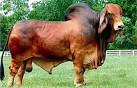 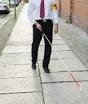 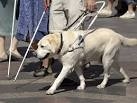 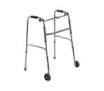 สมบัติ วงศ์กำแหง 3-4 ส.ค. 62
203
การขายทอดตลาดทรัพย์สิน (ม.333-334)
6.ผู้มีส่วนได้เสียในการบังคับคดีที่เกี่ยวข้องกับทรัพย์สินที่จะขาย อาจยื่นคำร้องขอให้กำหนดหรือคัดค้านวิธีการขายทอดตลาดที่เจ้าพนักงานบังคับคดีกำหนดได้ภายใน 3 วัน นับแต่ทราบวิธีการขาย (ไม่รวมคัดค้าน กรณีขายติดขายปลอด)
7.ลดขั้นตอนในกรณีที่ผู้ซื้ออสังหาริมทรัพย์ได้จากการขายทอดตลาดจะต้องดำเนินการขับไล่ลูกหนี้ตามคำพิพากษาหรือบริวารออกไปจากทรัพย์ที่ซื้อ 
     (ไม่ต้องออกคำบังคับออกหมายบังคับคดีได้เลย จพค.ไม่ต้องปิดประกาศขับไล่ ขอหมายจับได้เลย)
สมบัติ วงศ์กำแหง 3-4 ส.ค. 62
204
เงินหรือสิทธิฯที่ไม่อยู่ในการบังคับคดี (อายัดไม่ได้)
1.เบี้ยเลี้ยงชีพตามที่มีกฎหมายกำหนด ทั้งจำนวน 
2.เงินเดือนของข้าราชการ เจ้าหน้าที่ หรือลูกจ้างในหน่วยงานราชการ ทั้งจำนวน
3.เงินเดือนของบุคคลซึ่งไม่ใช่ข้าราชการหรือลูกจ้างในหน่วยงานราชการ ในส่วนที่ไม่เกินเดือนละ 20,000 บาท
4.เงินรายได้ที่บุคคลภายนอกยกให้เป็นคราว ๆ เพื่อเลี้ยงชีพ ในส่วนที่ไม่เกินเดือนละ 20,000 บาท
สมบัติ วงศ์กำแหง 3-4 ส.ค. 62
205
เงินหรือสิทธิฯที่ไม่อยู่ในการบังคับคดี (อายัดไม่ได้)
5.บำเหน็จหรือค่าชดเชยหรือรายได้อื่นในลักษณะเดียวกัน ของบุคคลซึ่งไม่ใช่ข้าราชการหรือลูกจ้างในหน่วยงานราชการ ในส่วนที่ไม่เกิน 300,000 บาท (เดิมอายัดทั้งจำนวน)
6.เงินฌาปนกิจสงเคราะห์ที่ลูกหนี้ตามคำพิพากษาได้รับ อันเนื่องมาจากความตายของบุคคลอื่น ตามจำนวนที่จำเป็นในการดำเนินการฌาปนกิจศพตามฐานะของผู้ตาย
*ถ้าถูกอายัดตามกฎหมายเก่าไว้แล้วคำสั่งก็ยังมีผลต่อไป ล/น ต้องขอเปลี่ยนแปลง
สมบัติ วงศ์กำแหง 3-4 ส.ค. 62
206
แนวทางการสืบทรัพย์
*ทรัพย์ที่มีทะเบียน
     -ที่ดิน และ สิ่งปลูกสร้าง   
     -ยานพาหนะ
     -อาวุธปืน   -ทรัพย์สินทางปัญญา 
*เงินฝากธนาคาร  *สิทธิการรับเงิน
*สำนักงานประกันสังคม  *ทะเบียนนิติบุคคล / ทะเบียนธุรกิจ
สมบัติ วงศ์กำแหง 3-4 ส.ค. 62
207
บุคคลภายนอกไม่ชำระหนี้ตามคำสั่งอายัดเจ้าหนี้ ต้องร้องขอต่อศาล (ม. 321)
เจ้าพนักงานบังคับคดีจะแจ้งให้เจ้าหนี้ตามคำพิพากษา 
ทราบถึงการไม่ปฏิบัติตามคำสั่งอายัด
เจ้าหนี้ตามคำพิพากษายื่นคำร้องต่อศาลขอให้บังคับบุคคล
ภายนอกนั้นปฏิบัติตามคำสั่งอายัดหรือชดใช้ค่าสินไหมทดแทนเพื่อการไม่ชำระหนี้แก่เจ้าพนักงานบังคับคดี
ถ้าบุคคลภายนอกนั้นไม่ปฏิบัติตามคำสั่งศาลที่ให้ชำระหนี้
เจ้าหนี้ฯ อาจขอให้ศาลบังคับคดีแก่บุคคลนั้นเสมือนเป็นลูกหนี้ตามคำพิพากษาก็ได้
สมบัติ วงศ์กำแหง 3-4 ส.ค. 62
208
บุคคลภายนอกไม่ส่งเงินตามคำสั่งอายัด
ออกหนังสือแจ้งเตือน
รายงานศาลเรียกบุคคลภายนอกไปไต่สวน
ขอออกหมายบังคับคดีแก่บุคคลภายนอกเสมือน
เป็นลูกหนี้ตามคำพิพากษา   (มาตรา 321)
สมบัติ วงศ์กำแหง 3-4 ส.ค. 62
209
ราคาเริ่มต้นในการขายทอดตลาด
ในการขายครั้งที่ 1     จพบ.กำหนดราคาเริ่มต้น 
                                           ตามประเมิน 100 %
             ครั้งที่ 2 จพบ.กำหนดราคาขาย  90 %
             ครั้งที่ 3 จพบ.กำหนดราคาขาย  80 %
             ครั้งที่ 4 จพบ.กำหนดราคาขาย  70 %

ขายติดจำนอง   ผู้ซื้อรับภาระหนี้จำนองไปด้วย
ขายปลอดจำนอง  ผู้ซื้อได้ทรัพย์โดยปลอดภาระหนี้
สมบัติ วงศ์กำแหง 3-4 ส.ค. 62
210
การบังคับคดีกับ ลูกหนี้ ผู้ค้ำประกัน
ยึดทรัพย์ลูกหนี้ก่อน  หากไม่มี หรือไม่พอ ให้ยึดทรัพย์ผู้ค้ำประกัน
มีผู้ค้ำประกันหลายคน  ยึดทรัพย์ผู้ค้ำฯได้ทุกคน ใครก่อนหลังก็ได้
สมบัติ วงศ์กำแหง 3-4 ส.ค. 62
211
ต้องติดตามรับเงินมาตรา 345
-บรรดาเงินต่างๆที่ค้างจ่ายในศาลหรือที่เจ้าพนักงานบังคับคดี
-ถ้าผู้มีสิทธิมิได้เรียกเอาภายใน 5 ปี 
- ให้ตกเป็นของแผ่นดิน
สมบัติ วงศ์กำแหง 3-4 ส.ค. 62
212
ถาม-ตอบ
081-923-3924
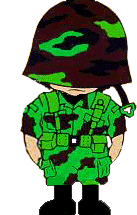 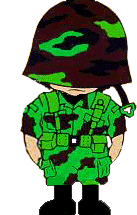 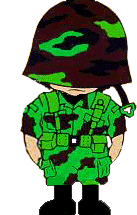 sombatlaw@gmail.com
สมบัติ วงศ์กำแหง 3-4 ส.ค. 62
213